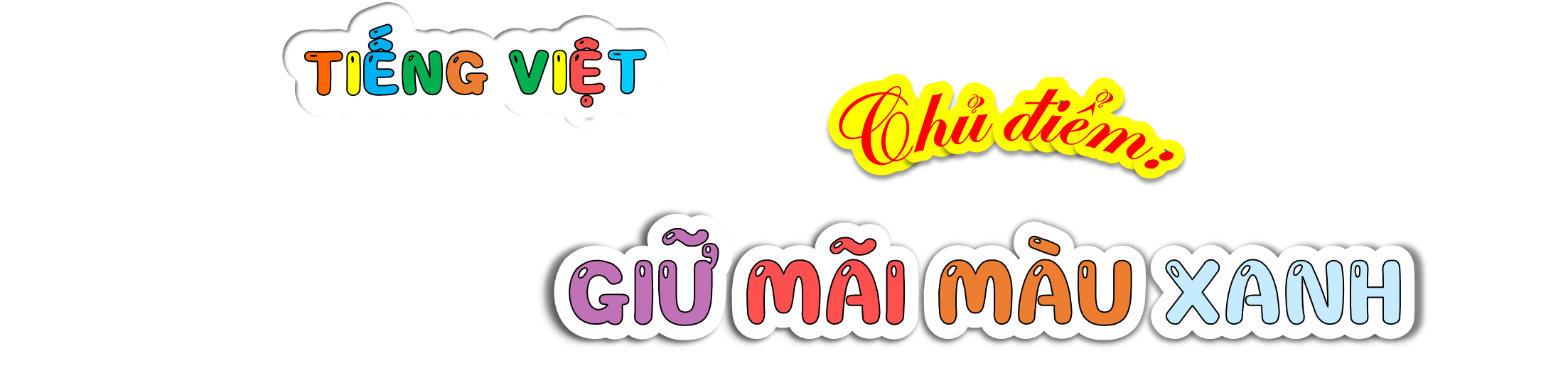 TIẾNG VIỆT
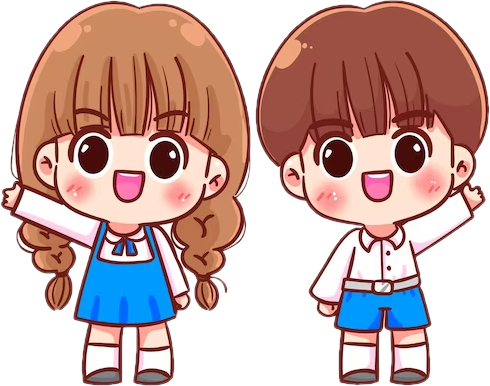 GIỮ MÃI MÀU XANH
GIỮ MÃI MÀU XANH
Chủ điểm:
Chủ điểm:
Thứ … ngày … tháng … năm …
TIẾNG VIỆT
TIẾNG VIỆT
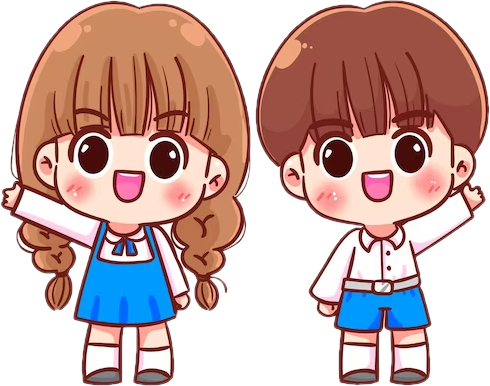 Chủ điểm:
GIỮ MÃI MÀU XANH
GIỮ MÃI MÀU XANH
Bài 1 –Tiết 3
Câu đơn và câu ghép
Mục Tiêu
Mục Tiêu
Nhận diện và biết cách sử dụng câu đơn và câu ghép
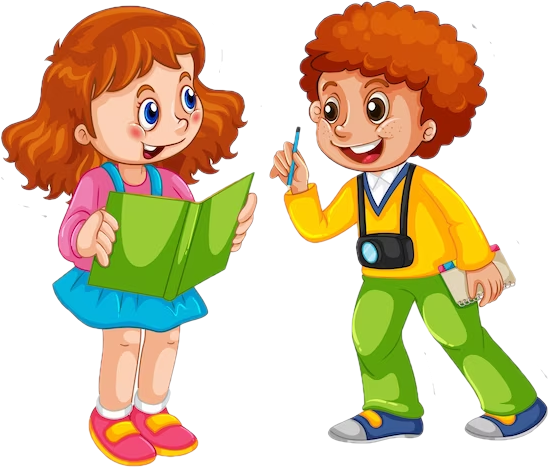 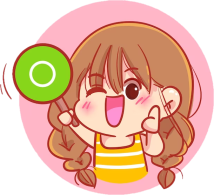 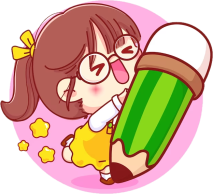 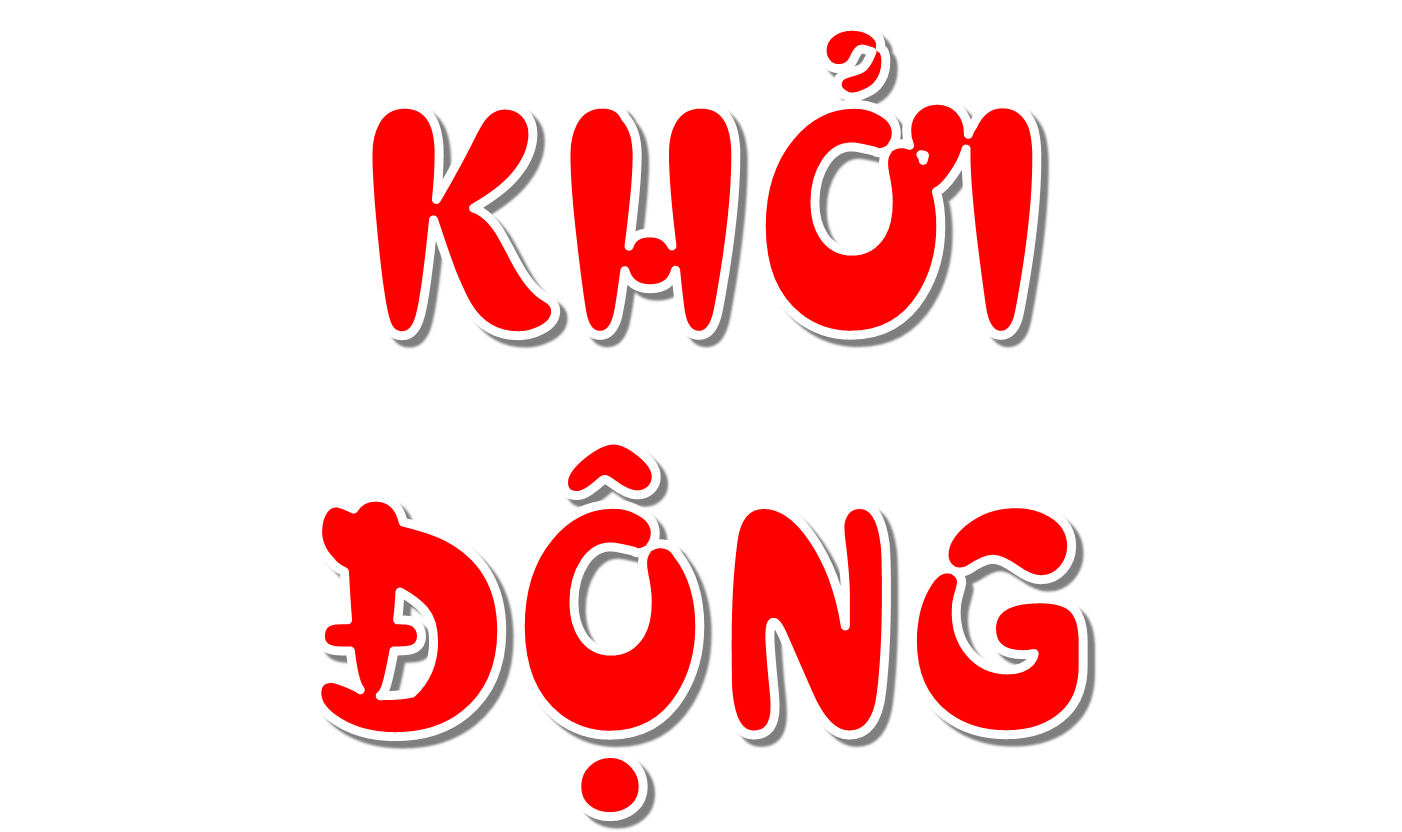 KHỞI ĐỘNG
………………
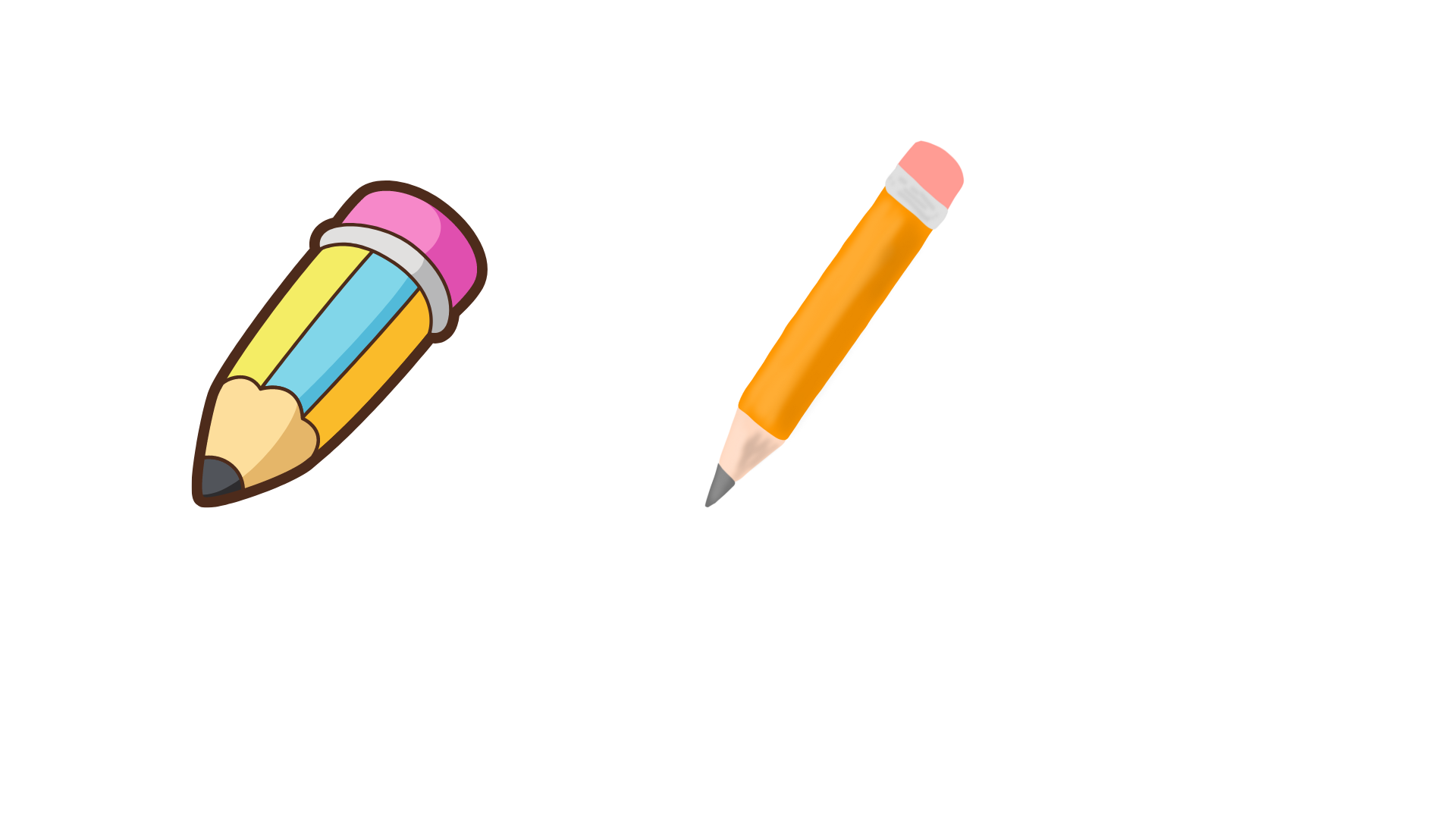 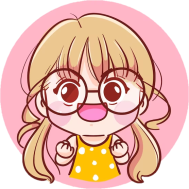 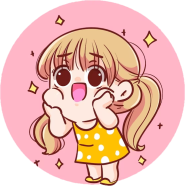 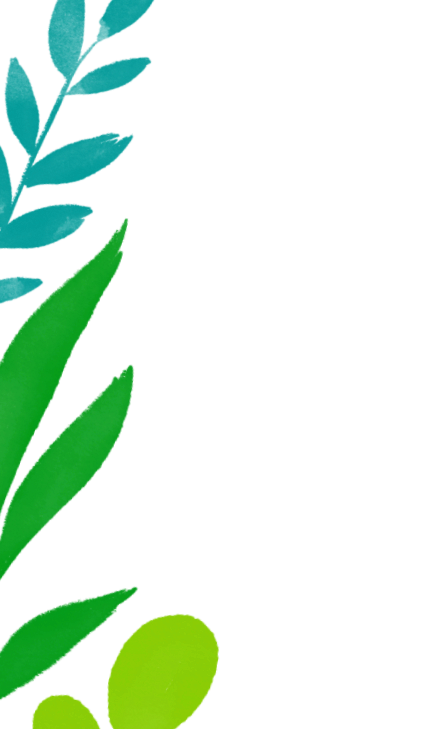 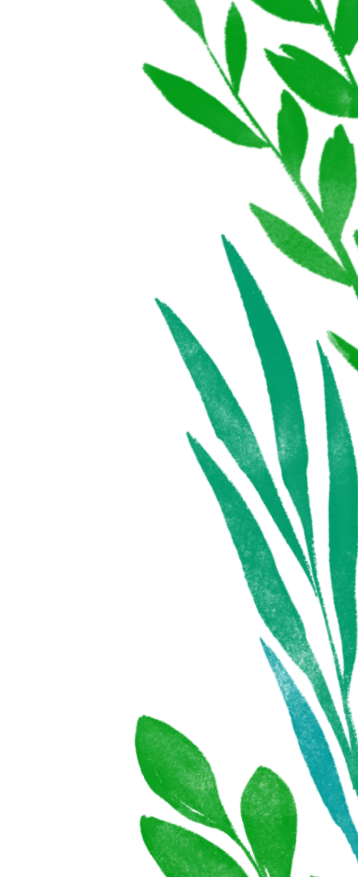 Xác định chủ ngữ, vị ngữ trong câu sau:
Đèn hoa kì lại không sáng bằng đèn tọa đăng.
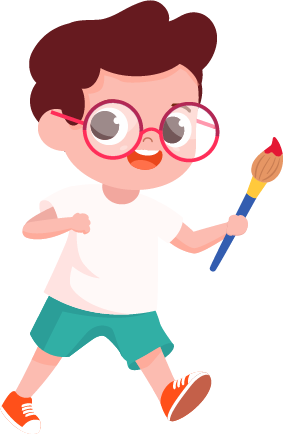 Chủ ngữ: Đèn hoa kì
Vị ngữ: lại không sáng bằng đèn tọa đăng
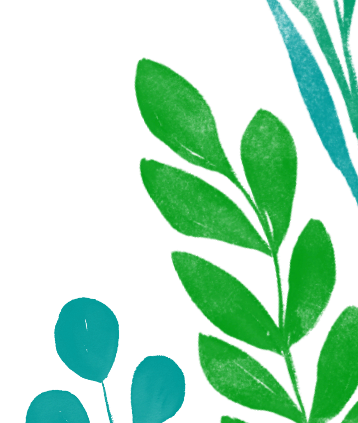 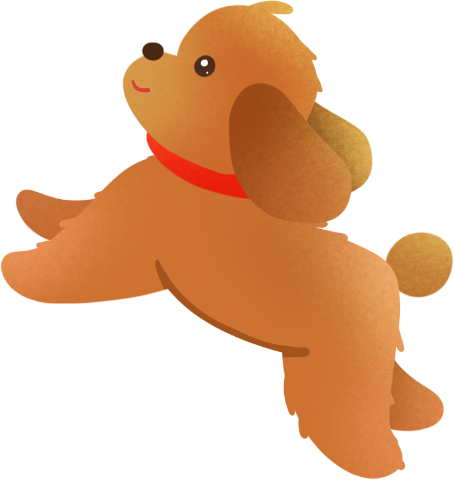 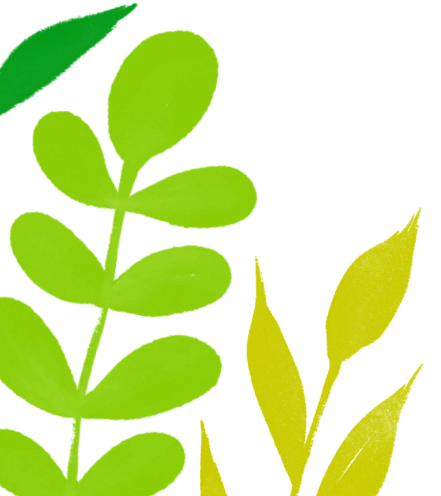 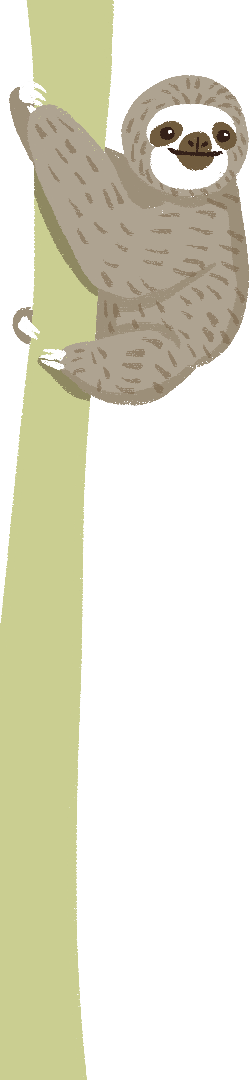 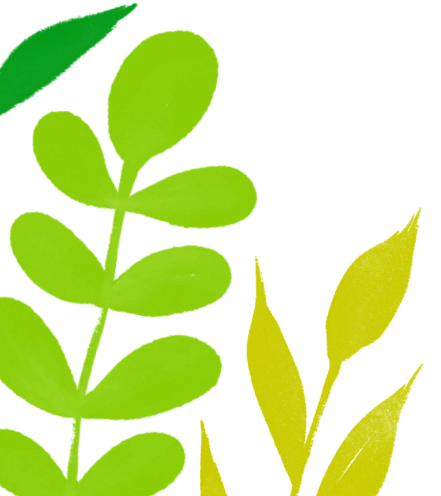 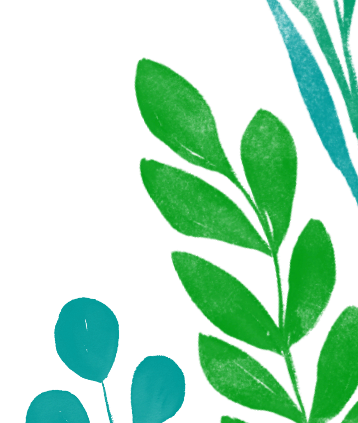 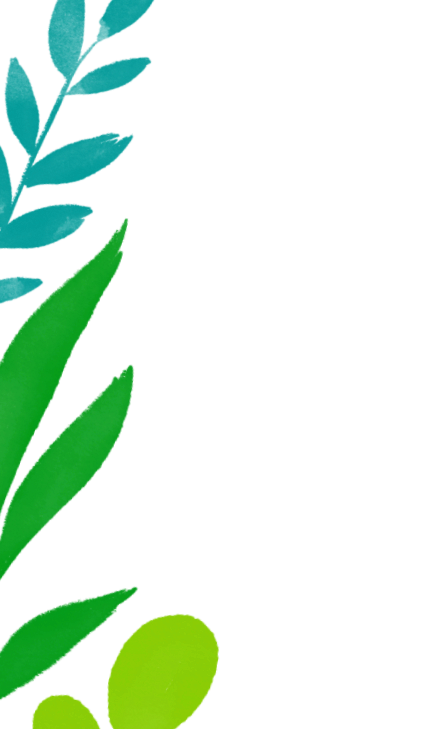 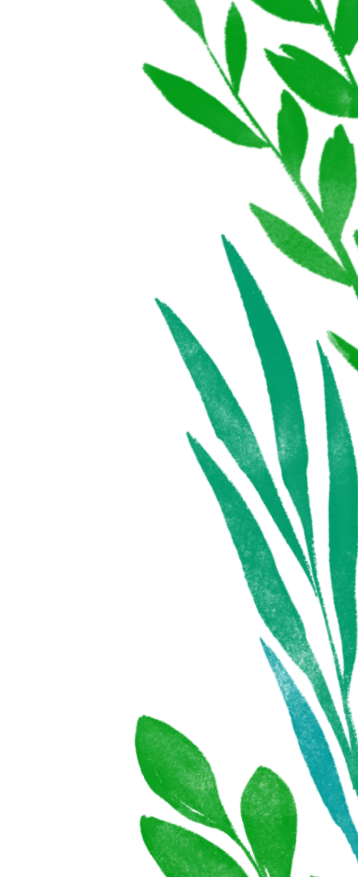 Xác định chủ ngữ, vị ngữ trong câu sau:
Áo dài trở thành biểu tượng cho y phục truyền thống của Việt Nam.
·
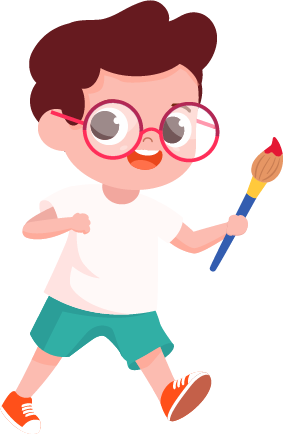 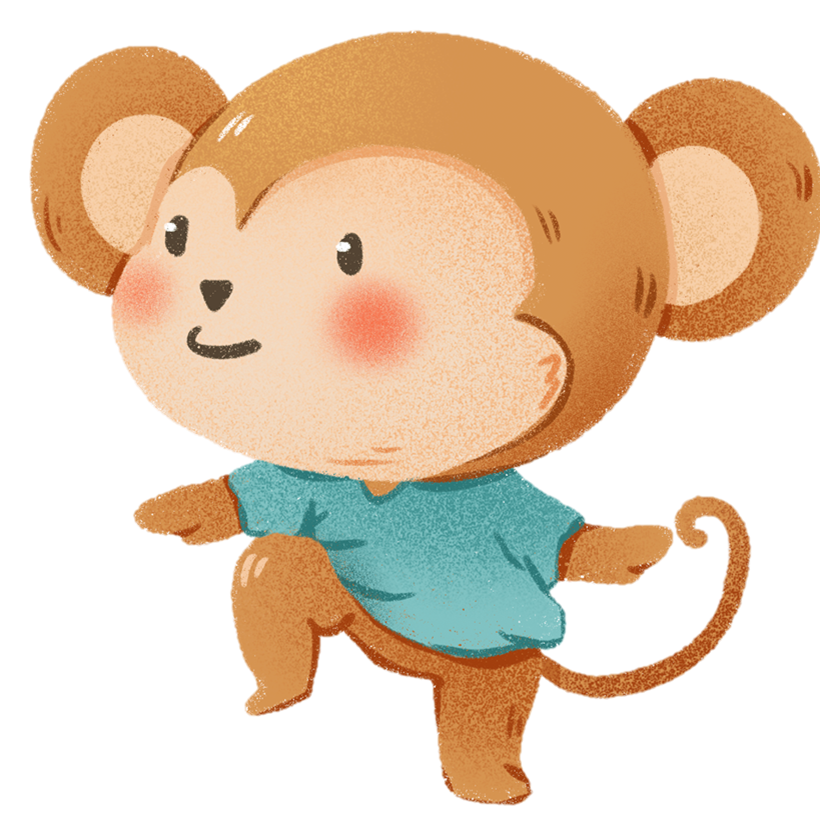 Chủ ngữ: Áo dài
Vị ngữ: trở thành biểu tượng cho y phục truyền thống của Việt Nam.
·
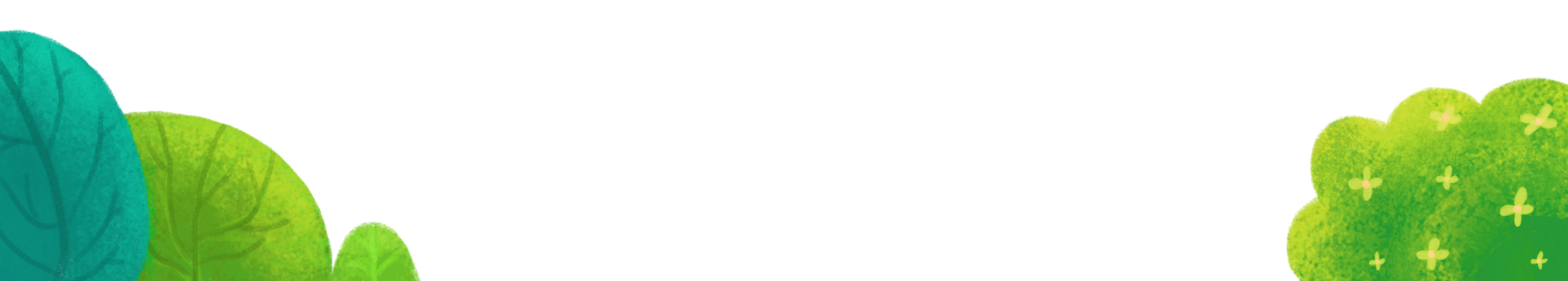 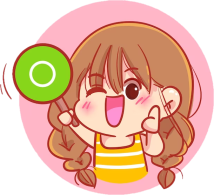 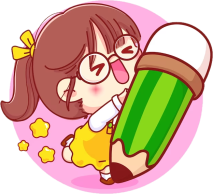 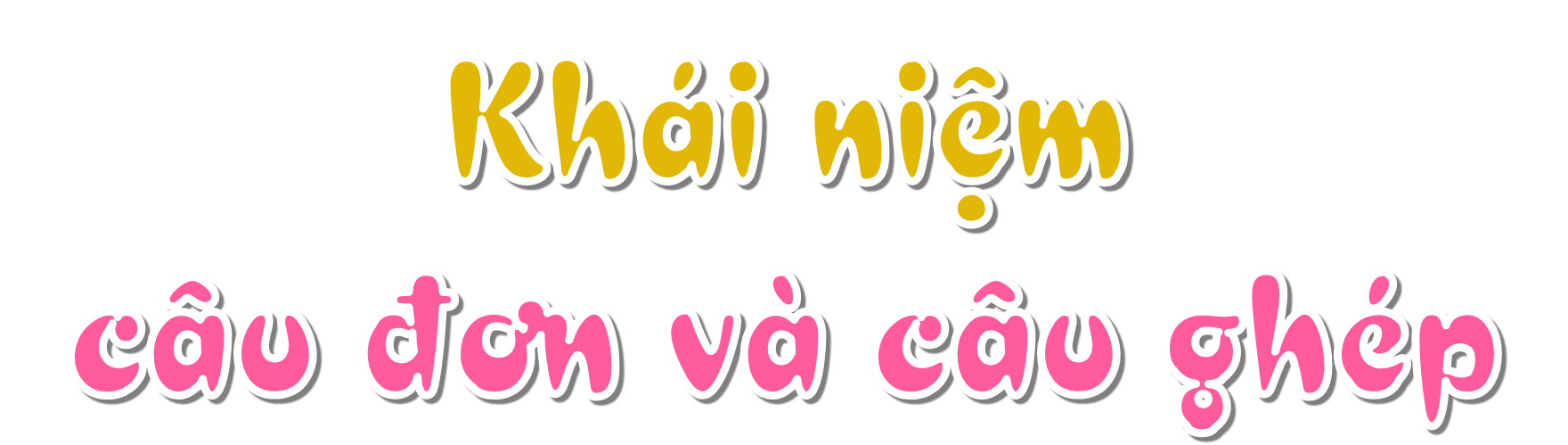 ………………
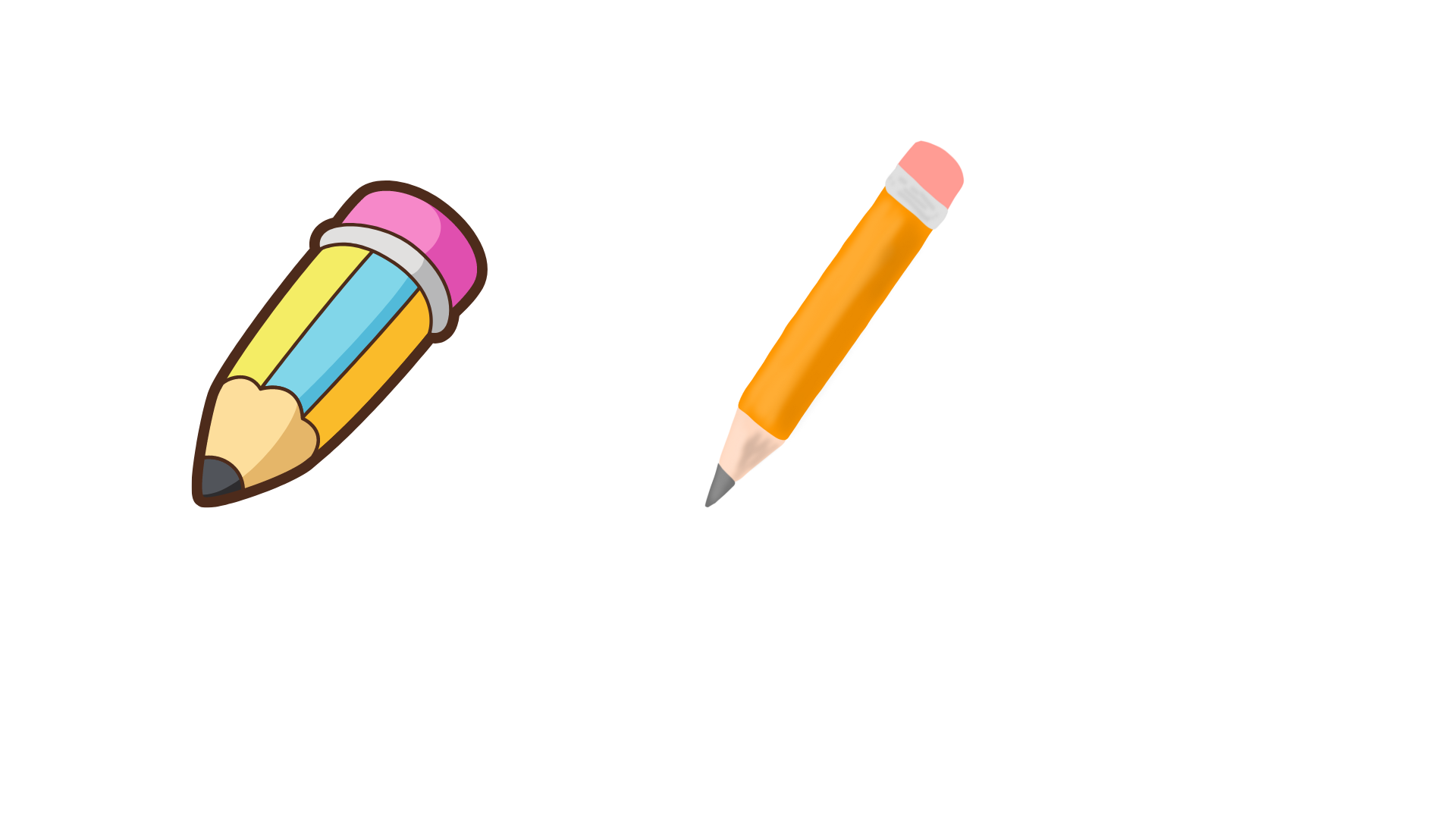 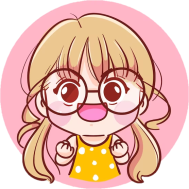 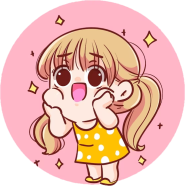 Khái niệm 
câu đơn và câu ghép
1. Đọc đoạn văn sau và thực hiện yêu cầu:
	Mùa đông đến. Gió bấc hun hút, trời rét căm căm. Rặng xoan trút xuống những chiếc lá cuối cùng, những chùm quả ngả sang màu vàng sậm và khô tóp lại. Lúa đang kì chín rộ nên thôn xóm nhộn nhịp hẳn lên. Lũ sẻ non theo bố mẹ ra đồng, chúng ríu rít giành thóc rơi với đàn chim ri đá. Đàn chim gáy cũng bay về. Chúng tha thẩn nhặt thóc.				
a. Đoạn văn có mấy câu?
b. Xác định chủ ngữ, vị ngữ của từng câu.
c. Xếp các câu vào nhóm thích hợp:
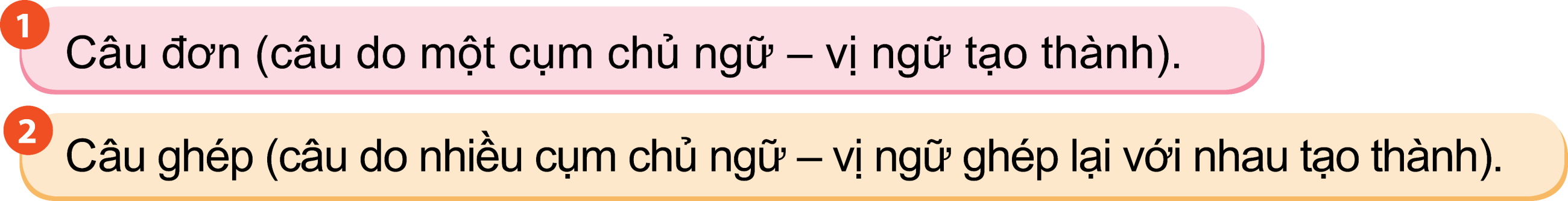 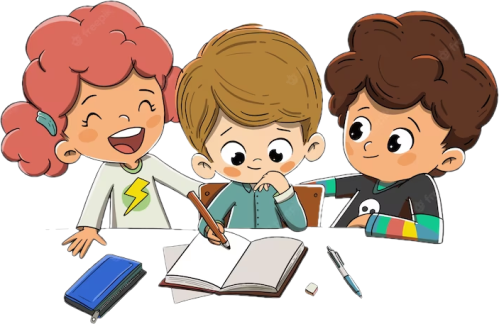 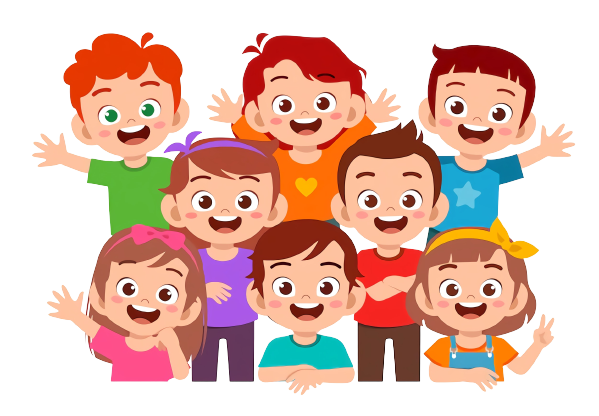 Thảo luận nhóm 3
Chia sẻ trước lớp
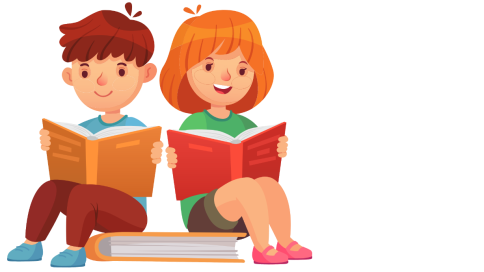 XÁC ĐỊNH YÊU CẦU ĐỀ BÀI
1. Đọc đoạn văn sau và thực hiện yêu cầu:
	Mùa đông đến. Gió bấc hun hút, trời rét căm căm. Rặng xoan trút xuống những chiếc lá cuối cùng, những chùm quả ngả sang màu vàng sậm và khô tóp lại. Lúa đang kì chín rộ nên thôn xóm nhộn nhịp hẳn lên. Lũ sẻ non theo bố mẹ ra đồng, chúng ríu rít giành thóc rơi với đàn chim ri đá. Đàn chim gáy cũng bay về. Chúng tha thẩn nhặt thóc.		
a. Đoạn văn có mấy câu?
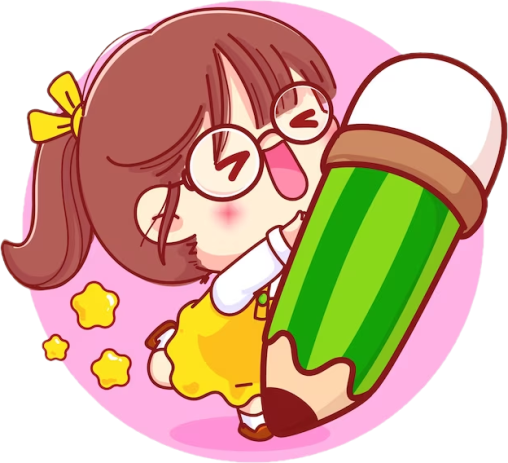 Đoạn văn có 7 câu.
b. Xác định chủ ngữ, vị ngữ của từng câu.
Câu 1:  Mùa đông đến.
VN
CN
Câu 2:  Gió bấc hun hút, trời rét căm căm.
CN1
CN2
VN1
VN2
Câu 3
Rặng xoan trút xuống những chiếc lá cuối cùng,
 
những chùm quả ngả sang màu vàng sậm và

khô tóp lại.
VN1
CN1
CN2
VN2
Câu 4
Lúa đang kì chín rộ nên thôn xóm 

nhộn nhịp hẳn lên.
CN2
VN1
CN1
VN2
Câu 5
Lũ sẻ non theo bố mẹ ra đồng, chúng
 
ríu rít giành thóc rơi với đàn chim ri đá.
VN1
CN2
CN1
VN2
Câu 6:  Đàn chim gáy cũng bay về.
CN
VN
Câu 7:  Chúng tha thẩn nhặt thóc.
CN
VN
1. Đọc đoạn văn sau và thực hiện yêu cầu:
	Mùa đông đến. Gió bấc hun hút, trời rét căm căm. Rặng xoan trút xuống những chiếc lá cuối cùng, những chùm quả ngả sang màu vàng sậm và khô tóp lại. Lúa đang kì chín rộ nên thôn xóm nhộn nhịp hẳn lên. Lũ sẻ non theo bố mẹ ra đồng, chúng ríu rít giành thóc rơi với đàn chim ri đá. Đàn chim gáy cũng bay về. Chúng tha thẩn nhặt thóc.				
c. Xếp các câu vào nhóm thích hợp:
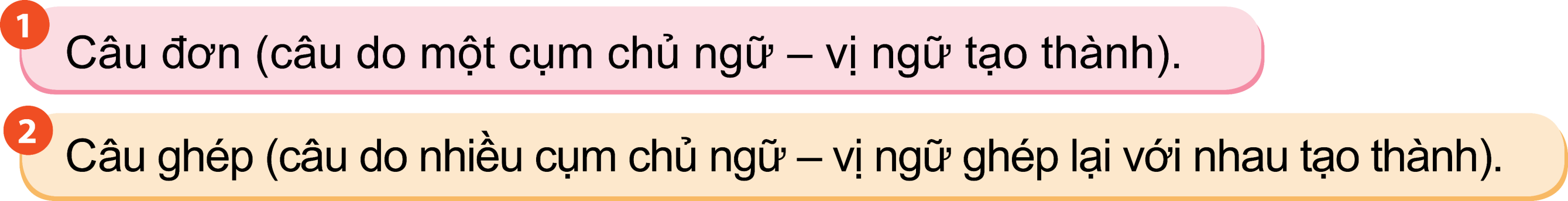 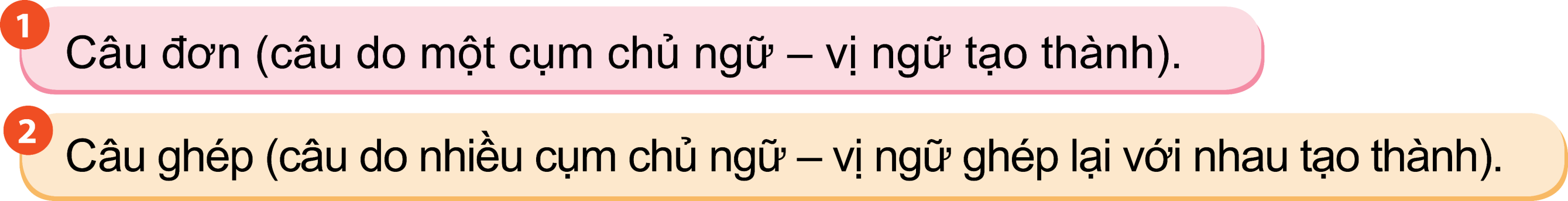 Câu 1, câu 6, câu 7
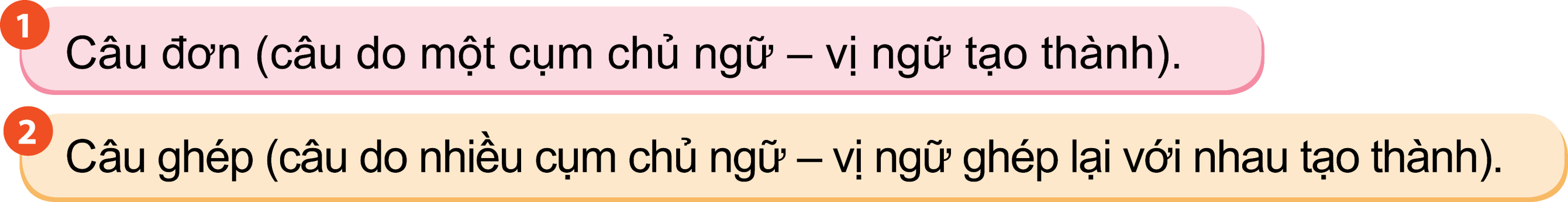 Câu 2, câu 3, câu 4, câu 5
2. Có thể tách các cụm chủ ngữ – vị ngữ trong các câu ghép ở bài tập 1 thành các câu đơn được không? Vì sao?
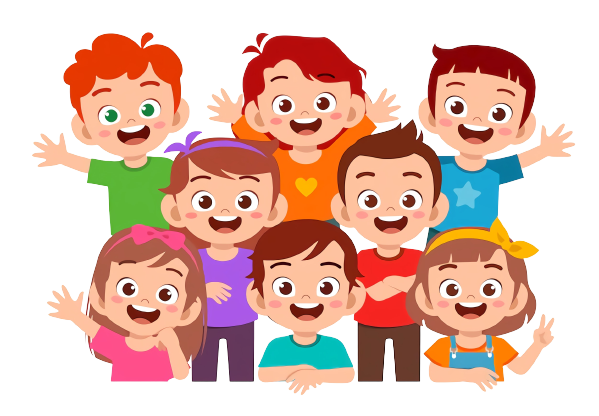 Chia sẻ trước lớp
Không thể tách các cụm chủ ngữ – vị ngữ trong các câu ghép thành câu đơn, vì mỗi cụm chủ ngữ – vị ngữ có mối quan hệ chặt chẽ với (những) cụm chủ ngữ – vị ngữ khác trong từng câu.
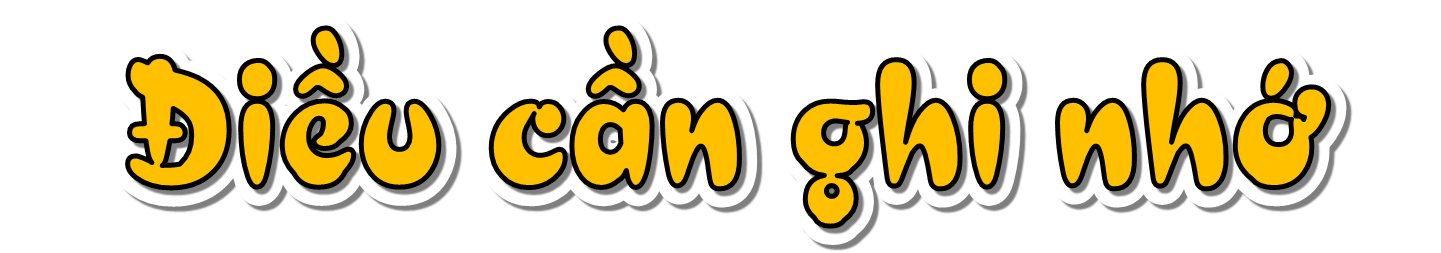 Câu đơn là câu do một cụm chủ ngữ 
– vị ngữ tạo thành.
Câu ghép là câu do nhiều cụm chủ ngữ – vị ngữ (vế câu) ghép lại với nhau tạo thành. Mỗi vế câu thể hiện một ý và có quan hệ chặt chẽ với vế khác trong câu.
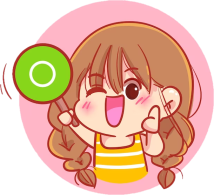 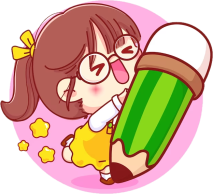 Luyện tập xác định chủ ngữ, vị ngữ trong câu ghép
………………
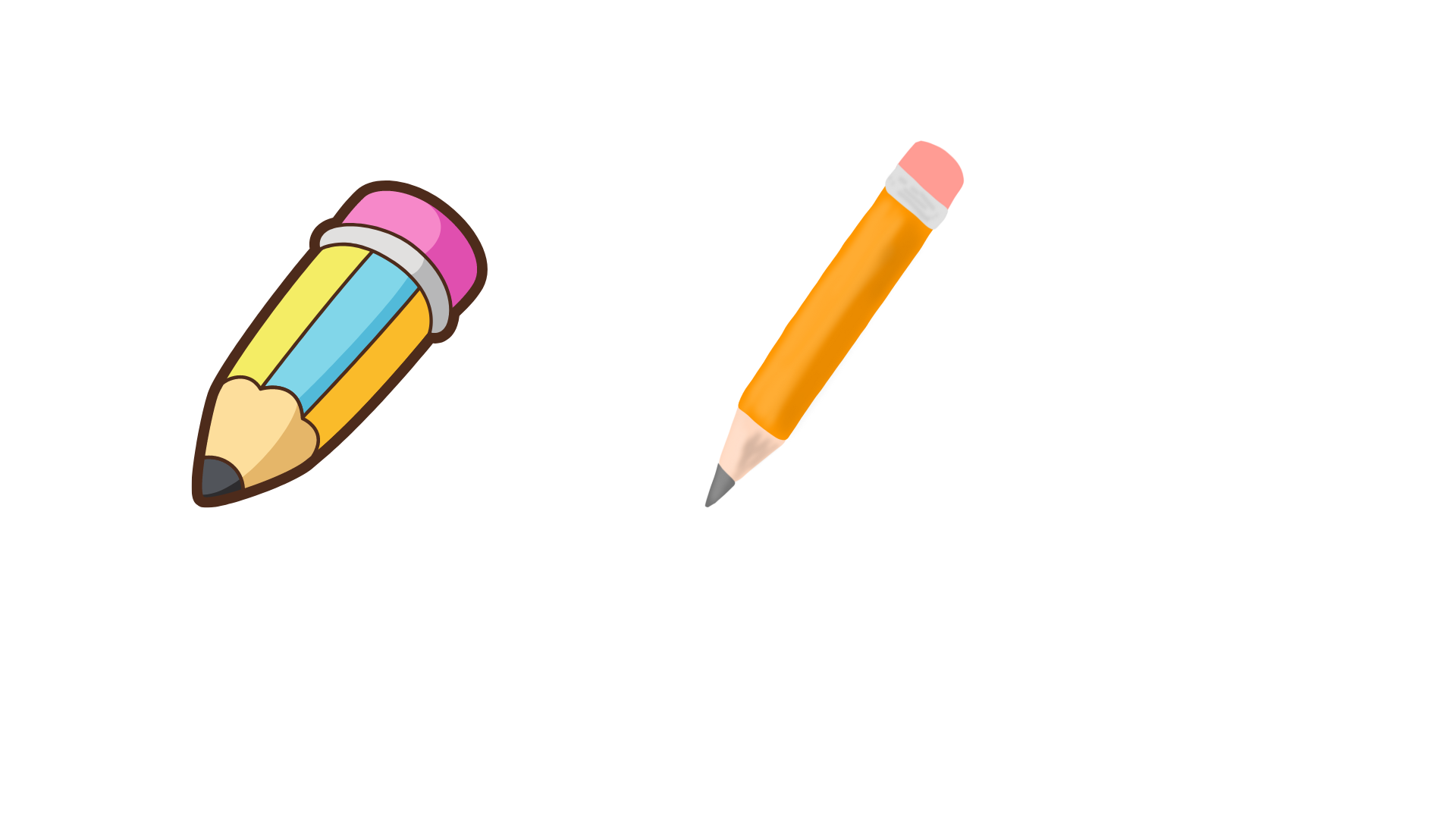 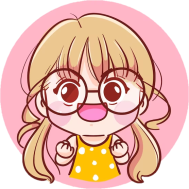 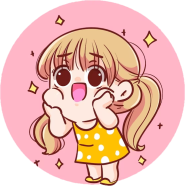 3. Đọc đoạn văn sau và thực hiện yêu cầu:

	Mặt trời lên, cả cánh đồng lấp loá nắng. Trời càng nắng, lúa càng sẫm lại, trĩu bông. Lúc này, cánh đồng đẹp như một tấm thảm. Mỗi khi có gió, những bông lúa ngả đầu vào nhau, sóng lúa nhấp nhô.
							Khánh Nam

a. Xác định chủ ngữ, vị ngữ của từng câu.
b. Chỉ ra các câu ghép trong đoạn văn.
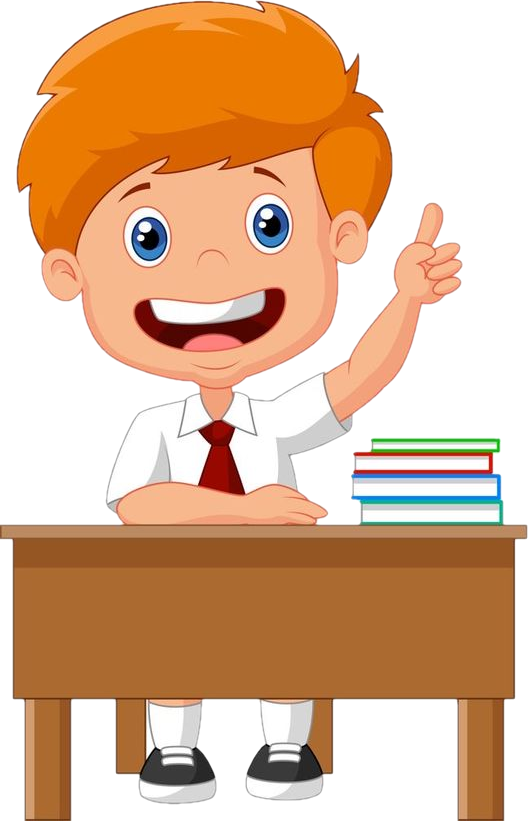 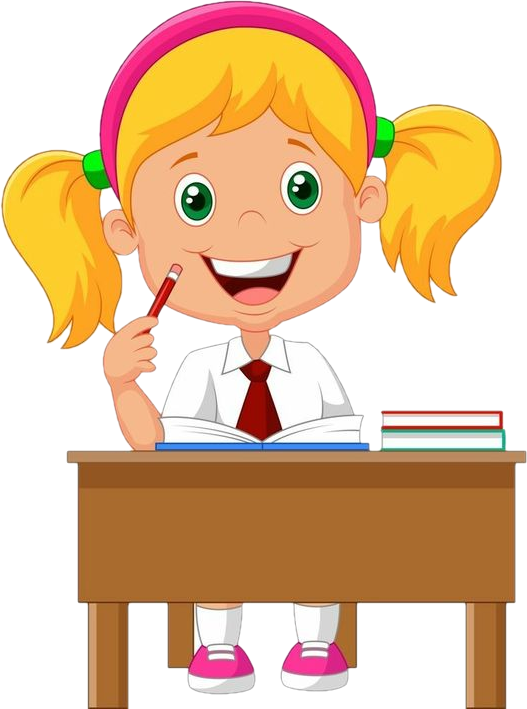 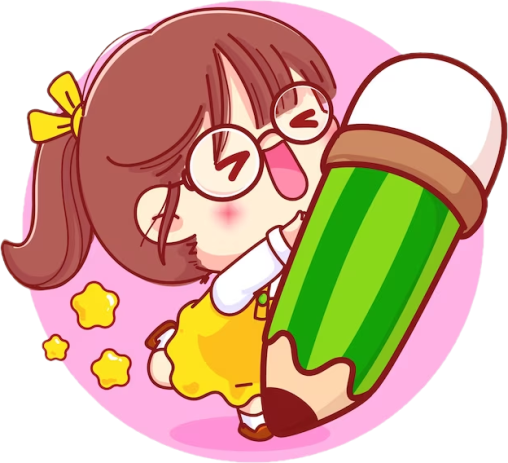 Thực hiện bài tập 3 vào vở bài tập
Câu 1
Mặt trời lên, cả cánh đồng lấp loá nắng.
CN1
VN2
CN2
VN1
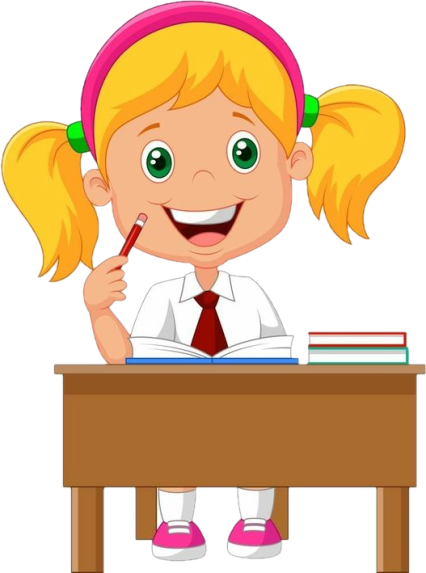 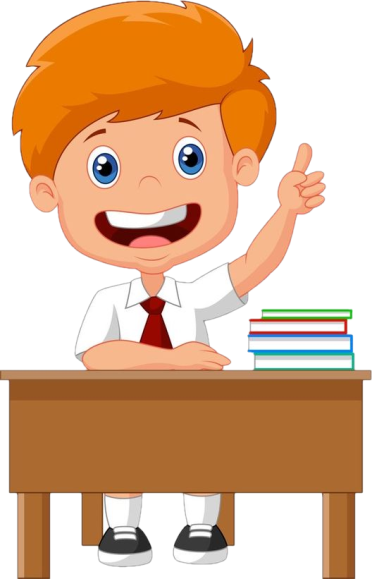 Câu 2
Trời càng nắng, lúa càng sẫm lại, trĩu bông.
CN1
VN1
CN2
VN2
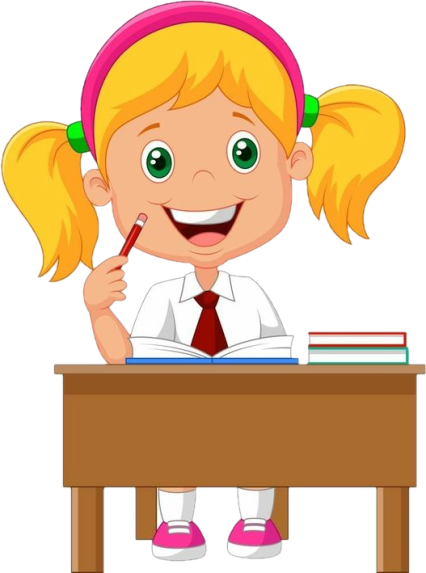 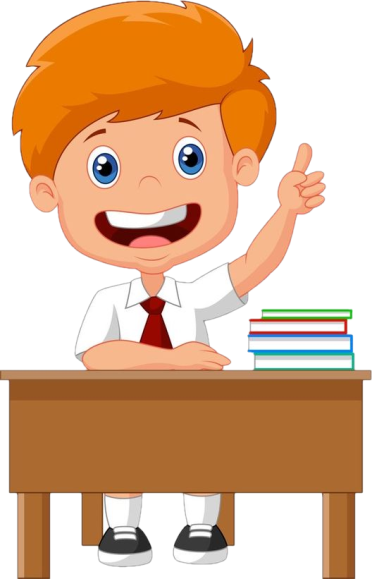 Câu 3
Lúc này, cánh đồng đẹp như một tấm thảm.
Trạng ngữ
VN
CN
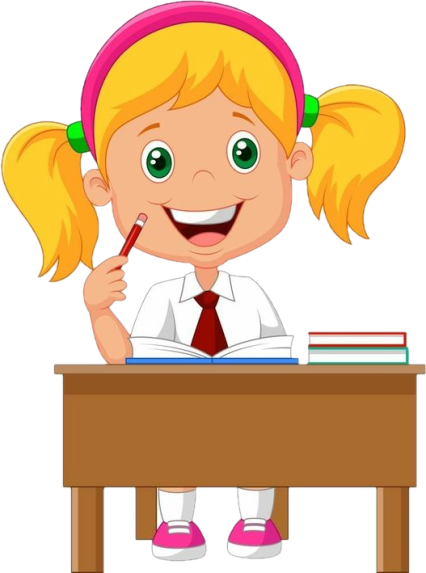 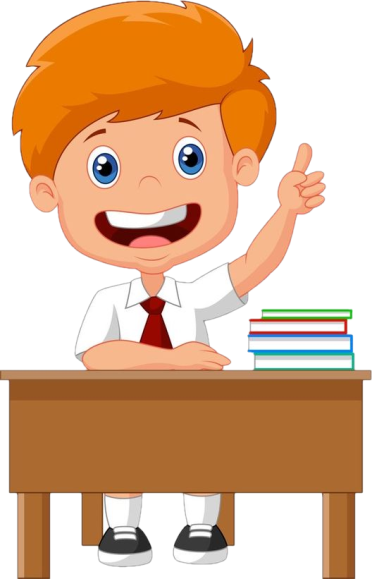 Câu 4
Mỗi khi có gió, những bông lúa ngả đầu vào nhau, 


sóng lúa nhấp nhô.
CN1
VN1
Trạng ngữ
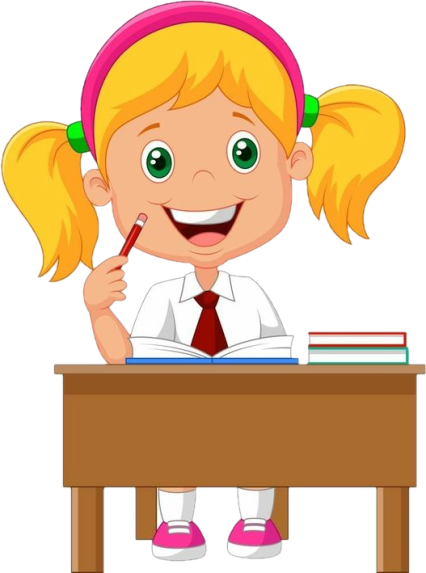 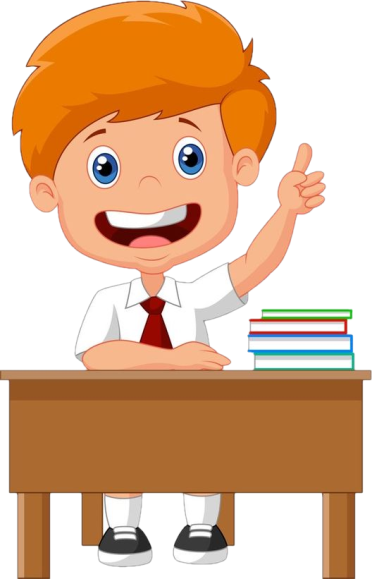 CN2
VN2
3. Đọc đoạn văn sau và thực hiện yêu cầu:
	Mặt trời lên, cả cánh đồng lấp loá nắng. Trời càng nắng, lúa càng sẫm lại, trĩu bông. Lúc này, cánh đồng đẹp như một tấm thảm. Mỗi khi có gió, những bông lúa ngả đầu vào nhau, sóng lúa nhấp nhô.
							Khánh Nam
b. Chỉ ra các câu ghép trong đoạn văn.
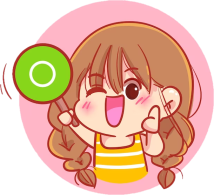 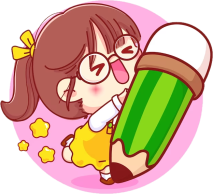 Đặt câu ghép theo yêu cầu
………………
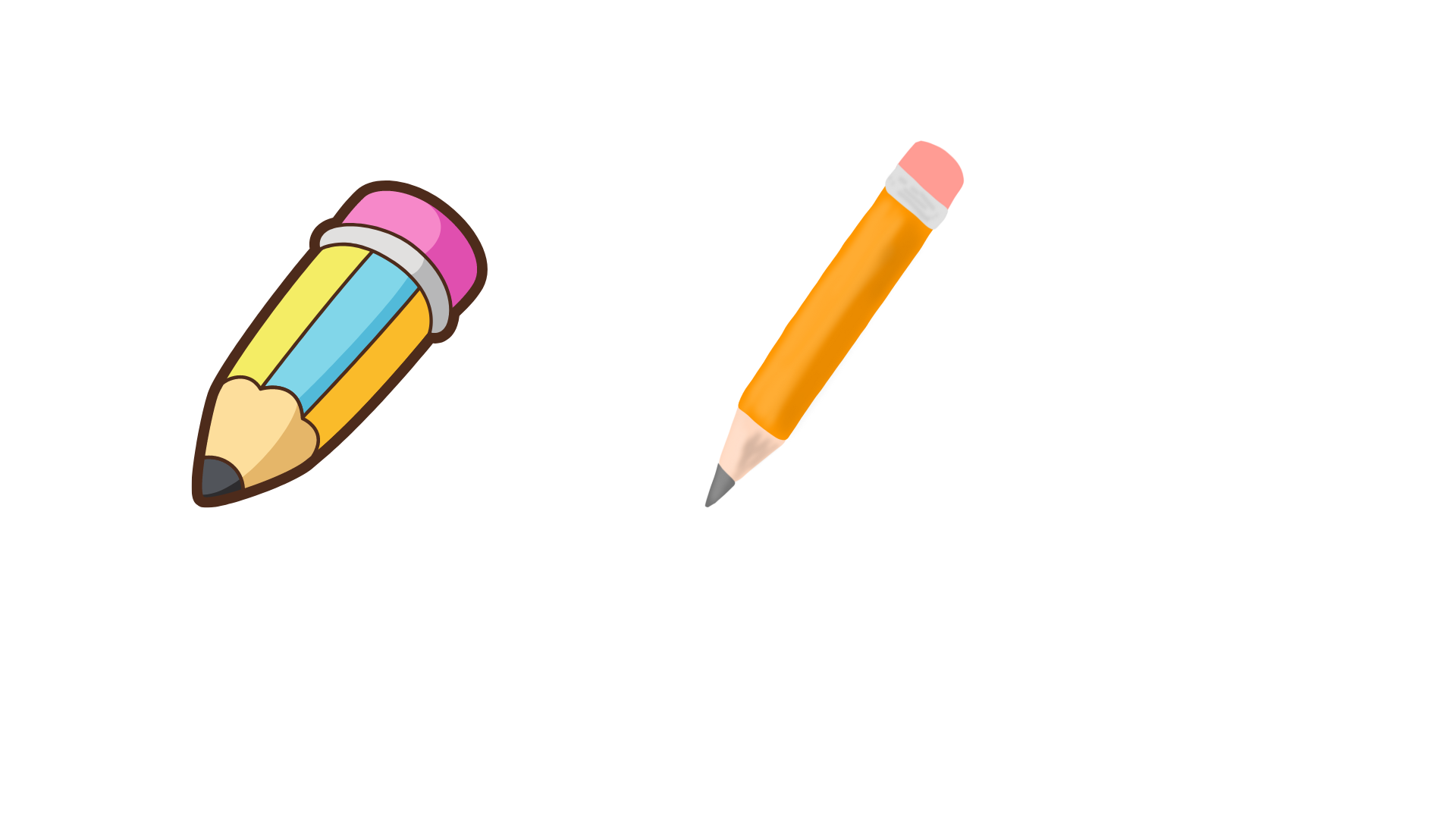 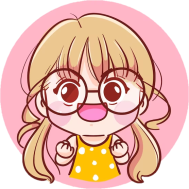 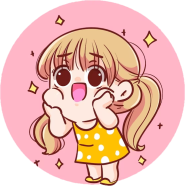 4. Đặt 1 – 2 câu ghép nói về nội dung của mỗi tranh sau. Xác định chủ ngữ, vị ngữ của mỗi câu vừa đặt.
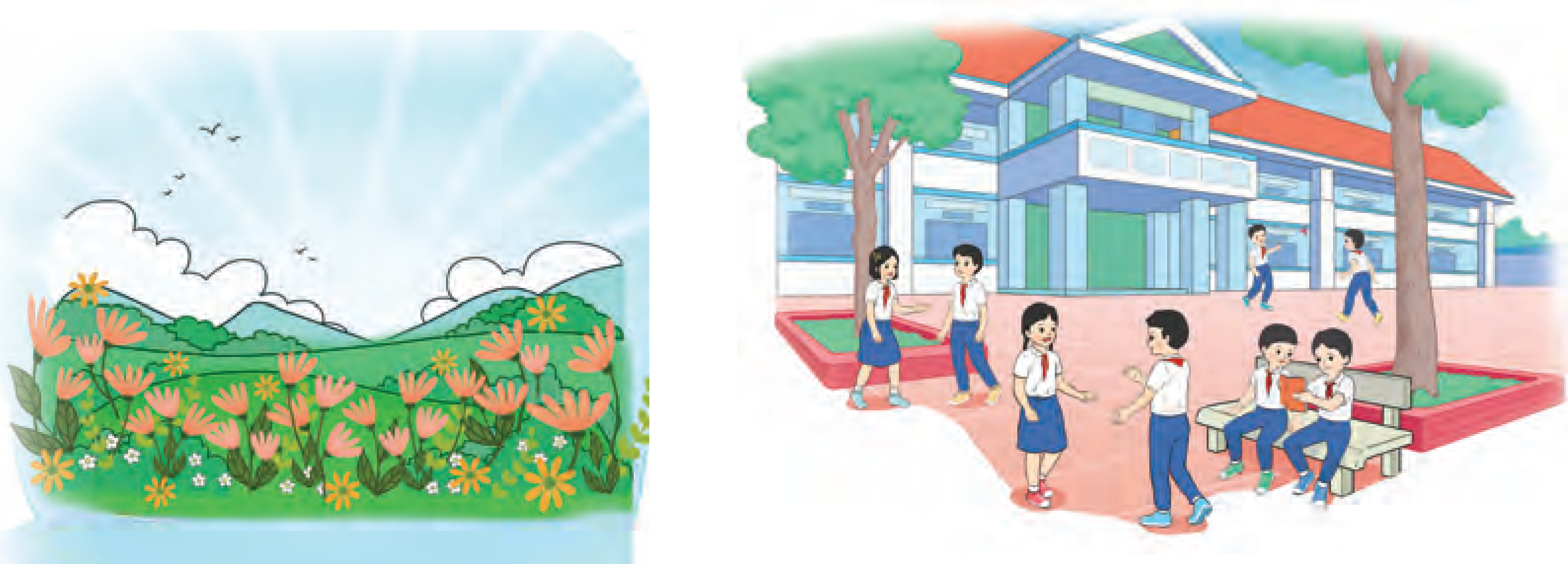 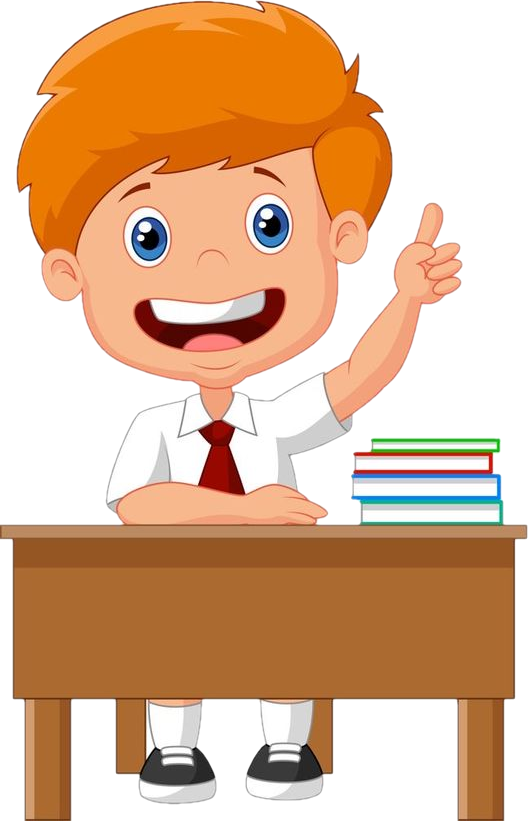 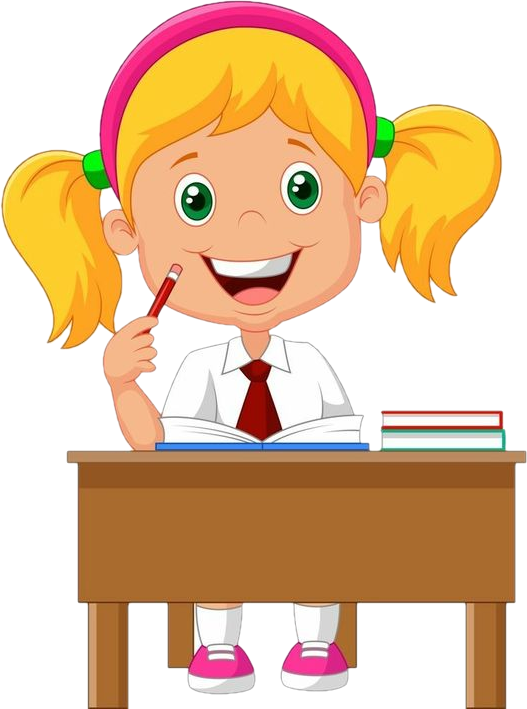 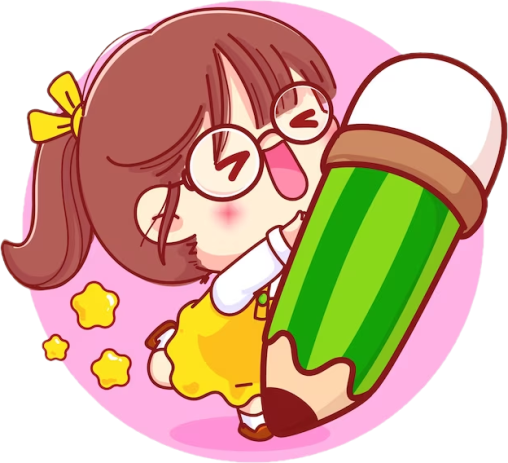 Thực hiện bài tập 4 vào vở bài tập
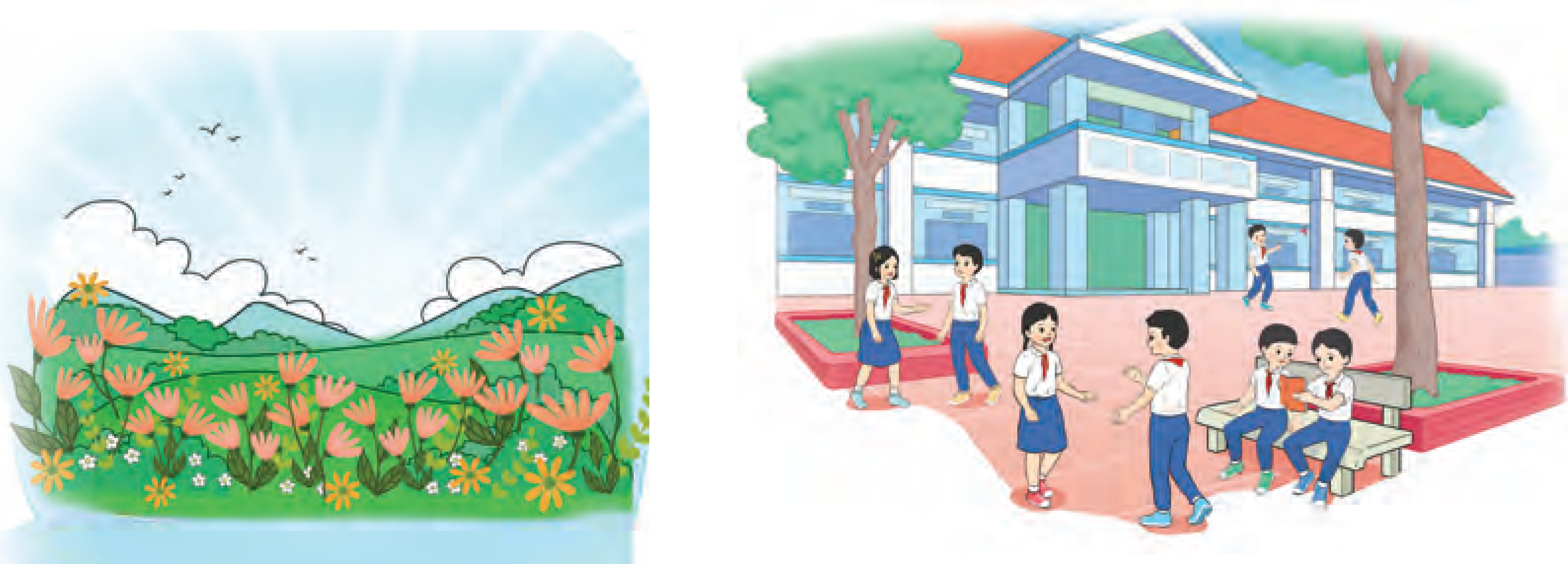 Nhờ trời nắng nên muôn hoa đua nở.
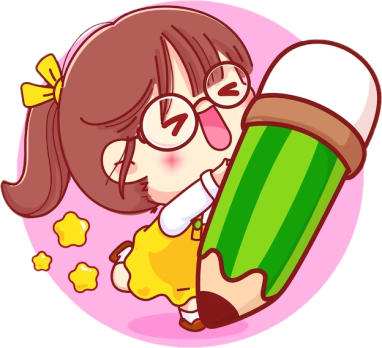 VN1
CN2
VN2
CN1
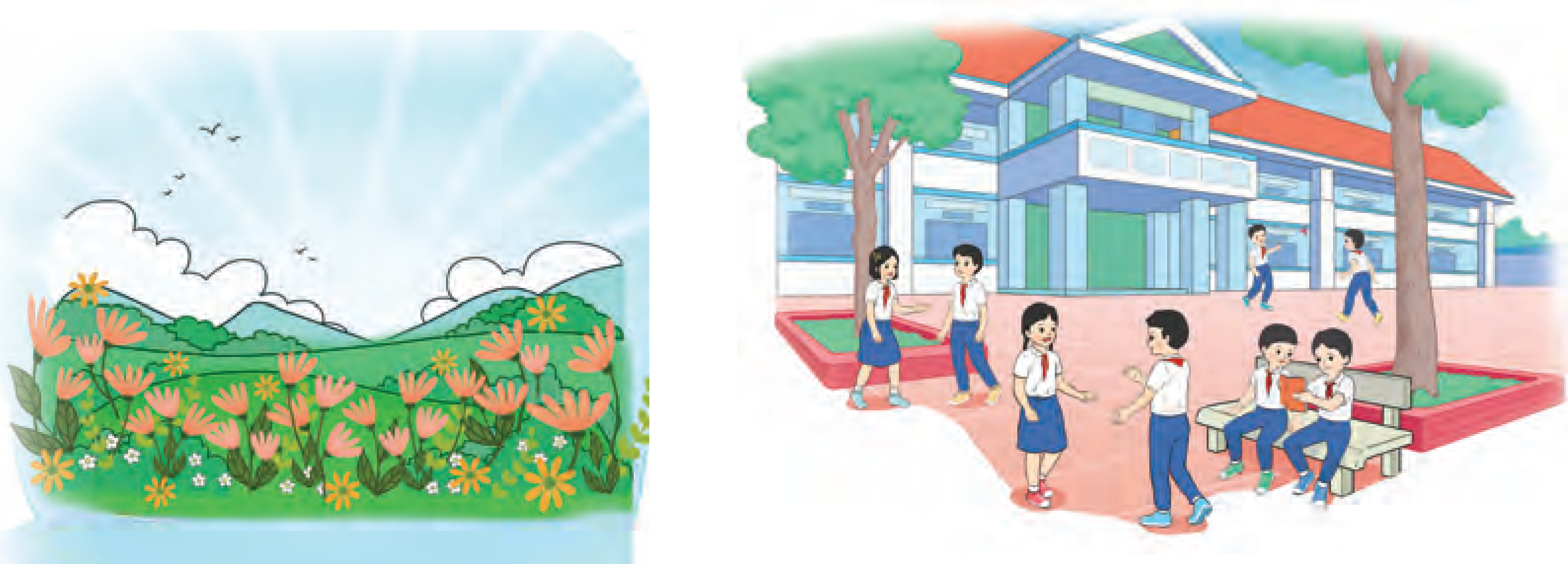 Vào giờ ra chơi, sân trường nhộn nhịp, các bạn học sinh nô đùa.
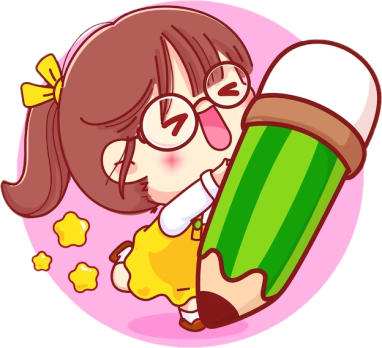 VN1
CN1
VN2
CN2
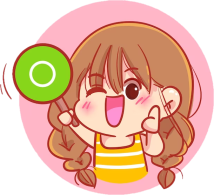 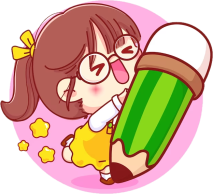 Bài tập
Củng cố
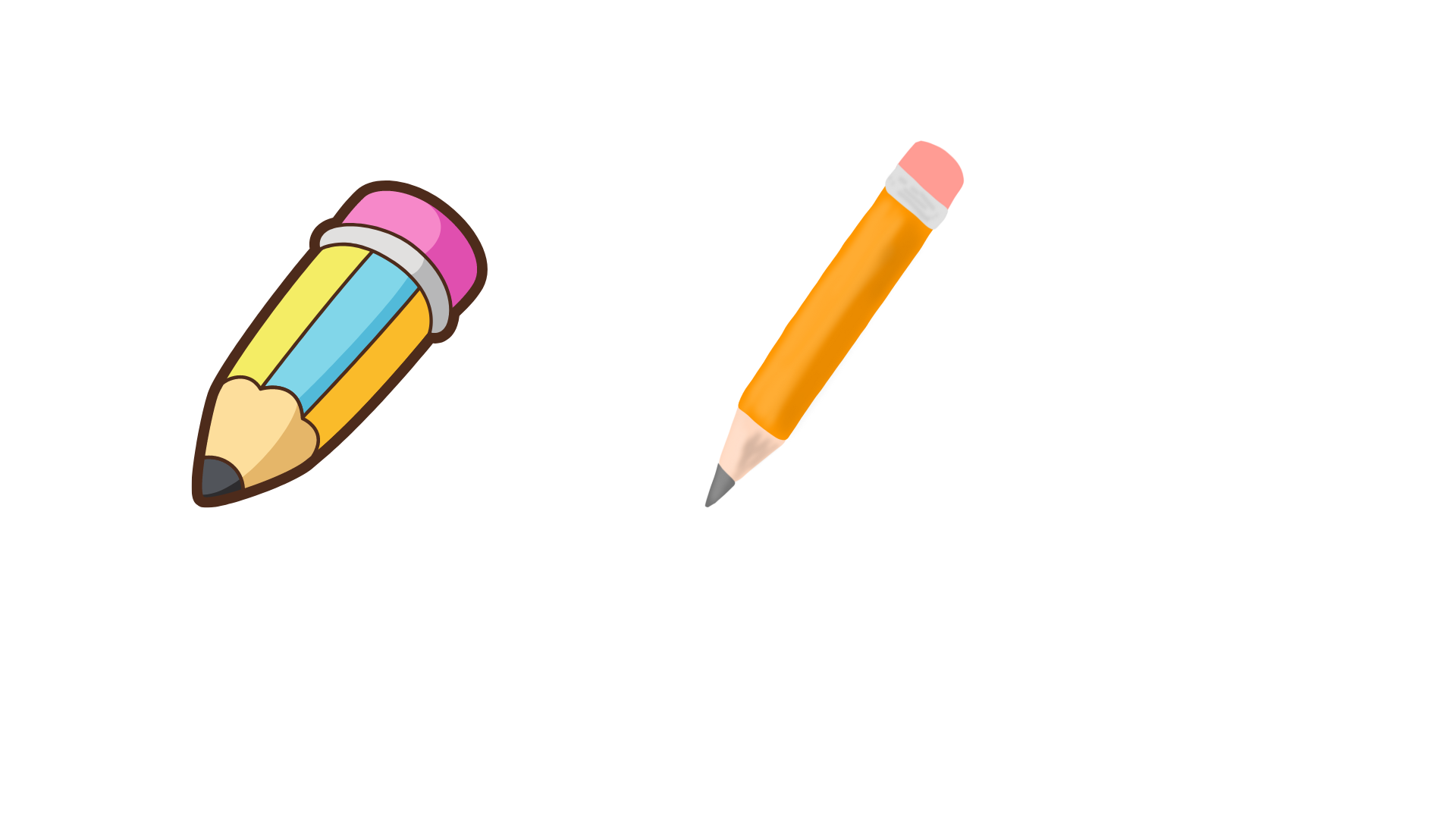 ………………
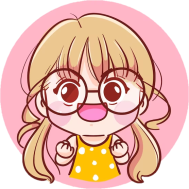 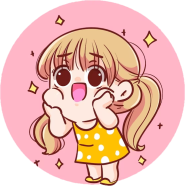 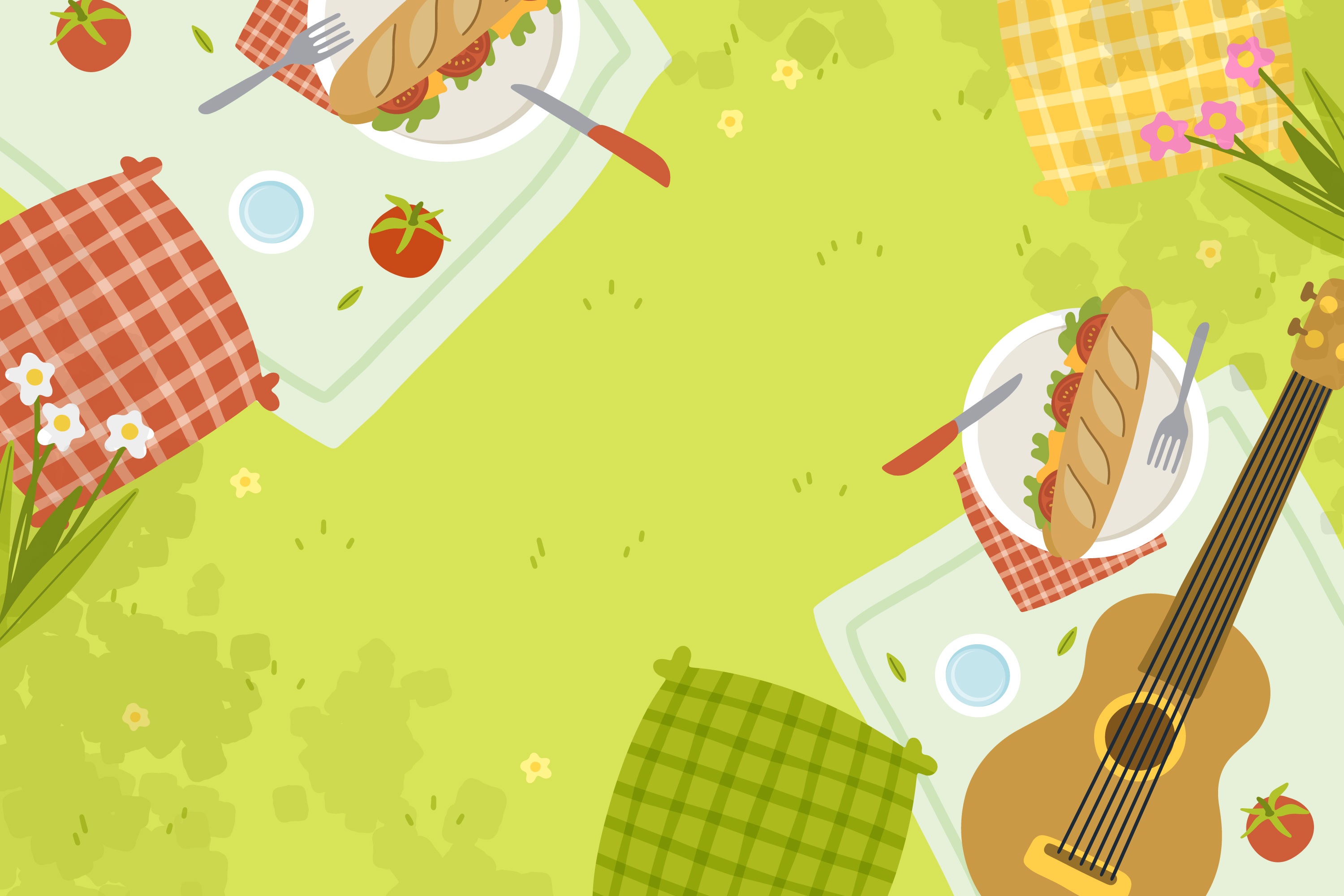 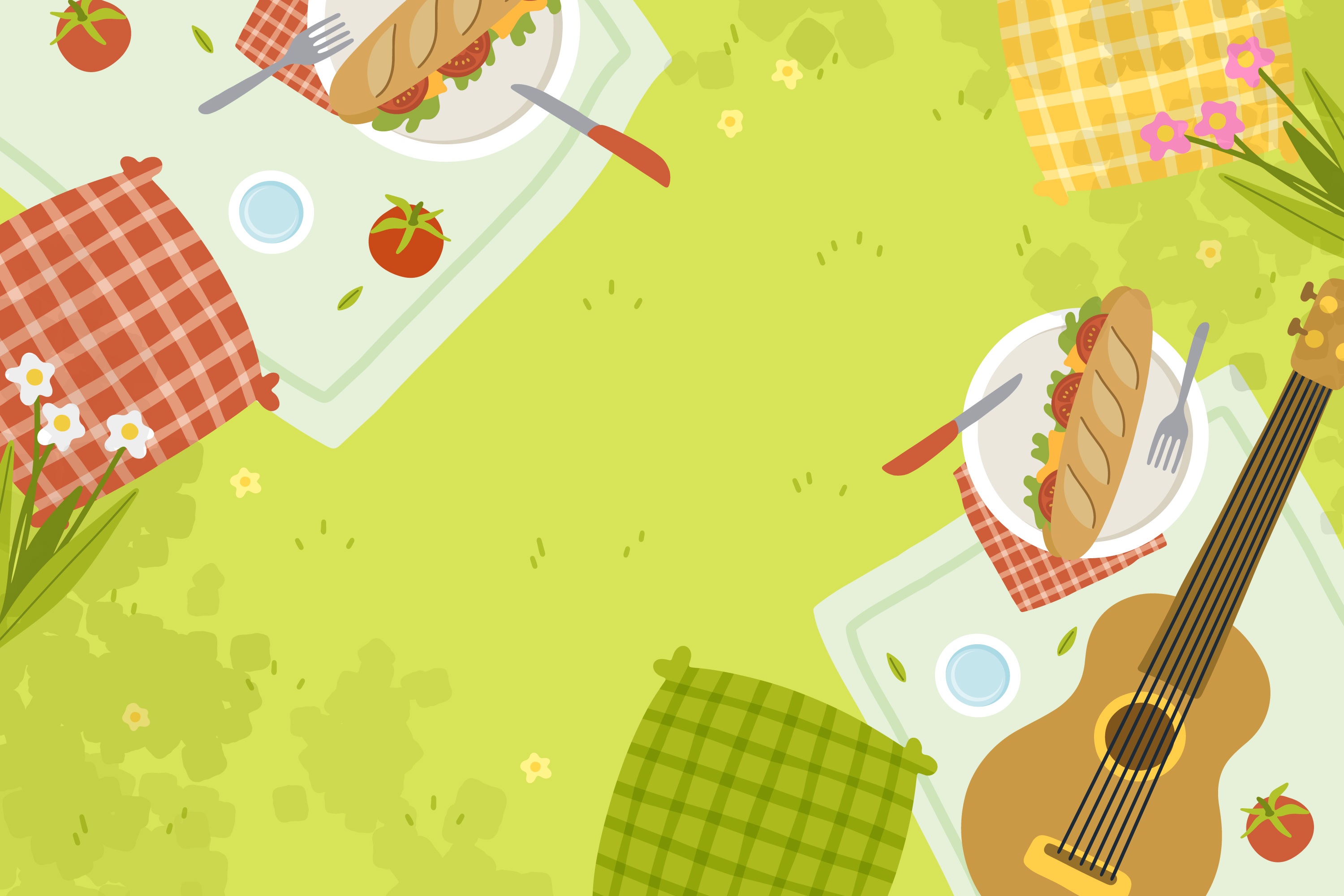 NGÀY CHỦ NHẬT VUI
NGÀY CHỦ NHẬT VUI
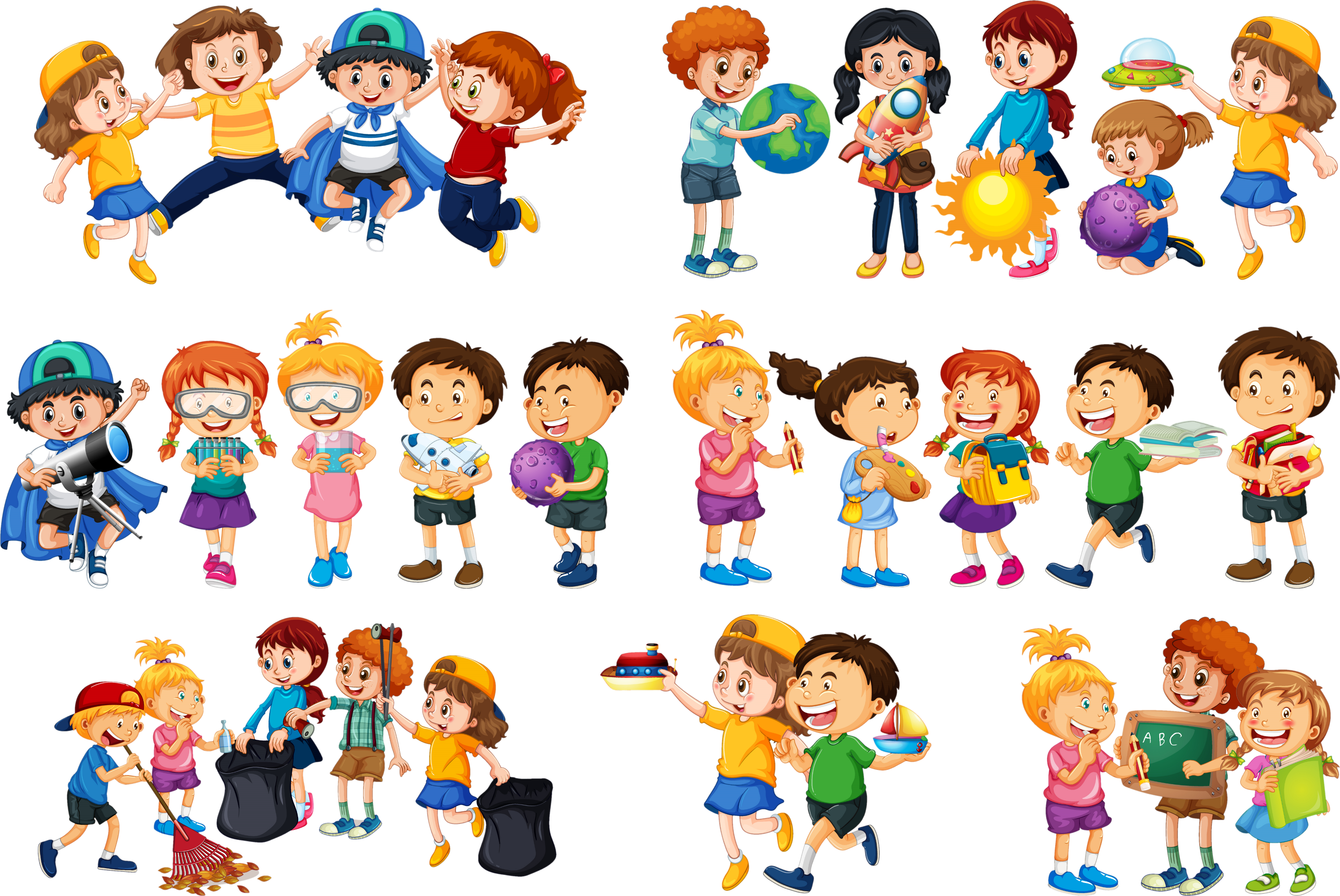 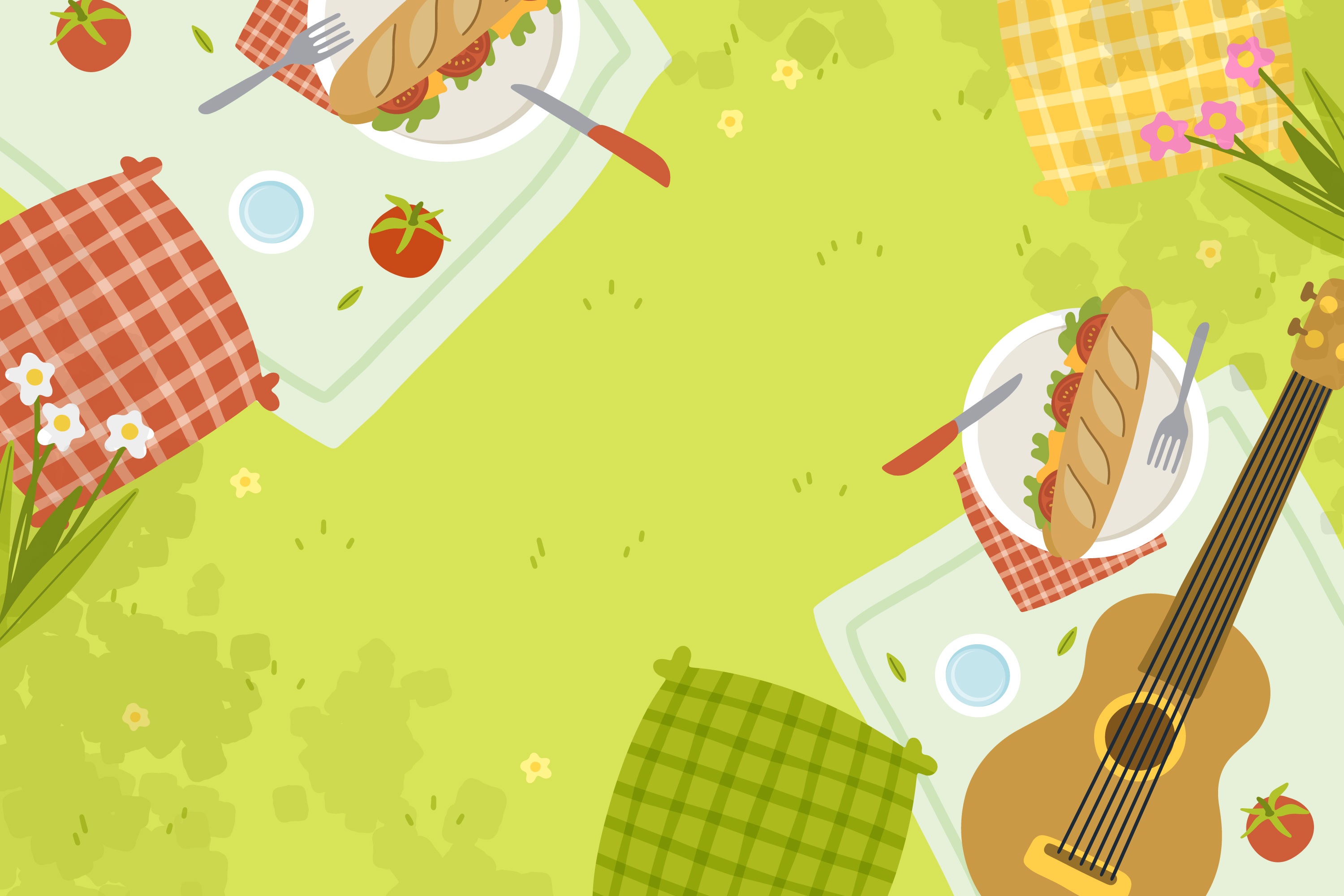 Chúng mình đang chuẩn bị thức ăn để có một buổi cắm trại hoàn hảo. Hãy trả lời các câu để chuẩn bị thức ăn cùng chúng mình nhé.
Câu đơn là câu do một cụm chủ ngữ – vị ngữ tạo thành.
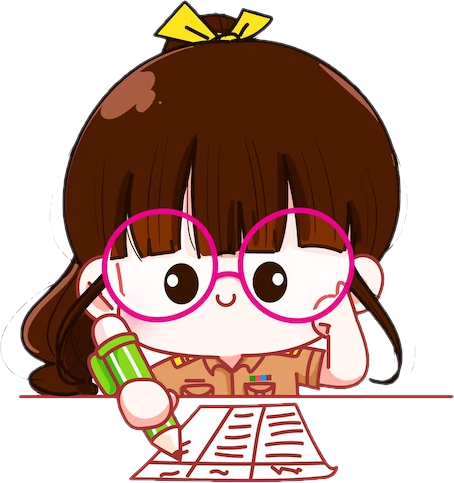 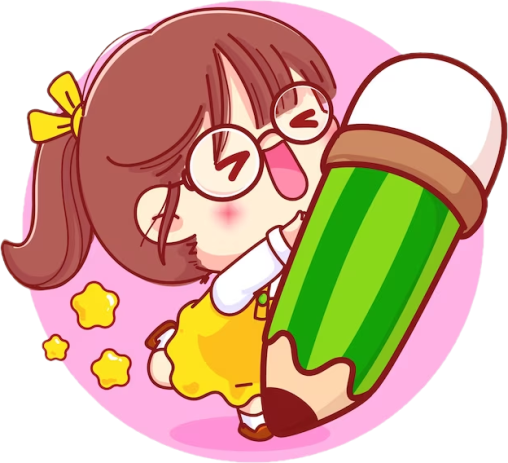 Câu 1: Câu đơn là gì?
Câu ghép là câu do nhiều cụm chủ ngữ – vị ngữ (vế câu) ghép lại với
nhau tạo thành. Mỗi vế câu thể hiện một ý và có quan hệ chặt chẽ với vế khác trong câu.
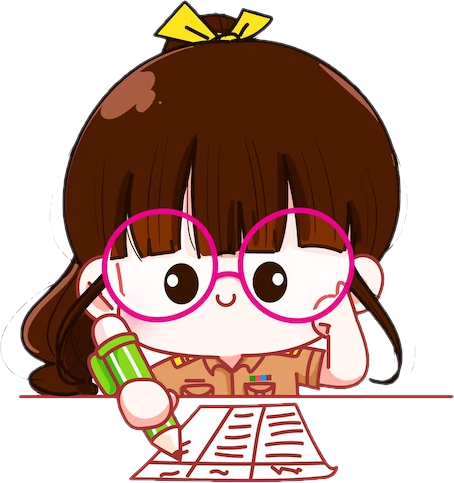 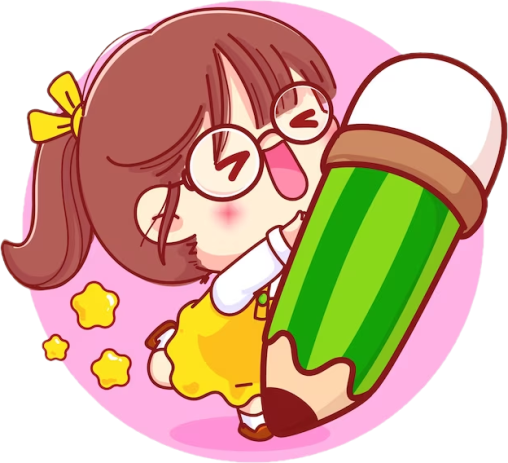 Câu 2: Câu ghép là gì?
Hễ con chó đi chậm, con khỉ cấu hai tai chó giật giật.
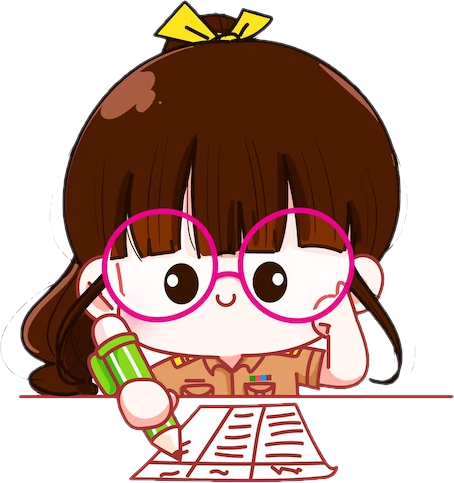 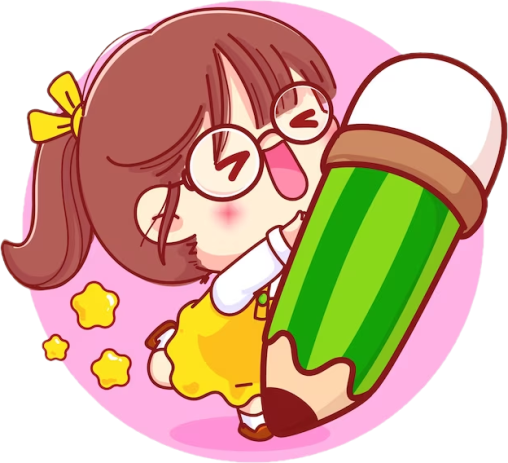 Câu 3: Đặt 1 câu ghép
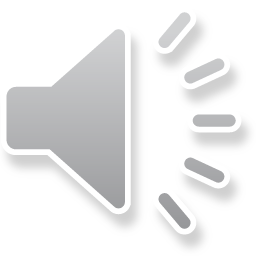 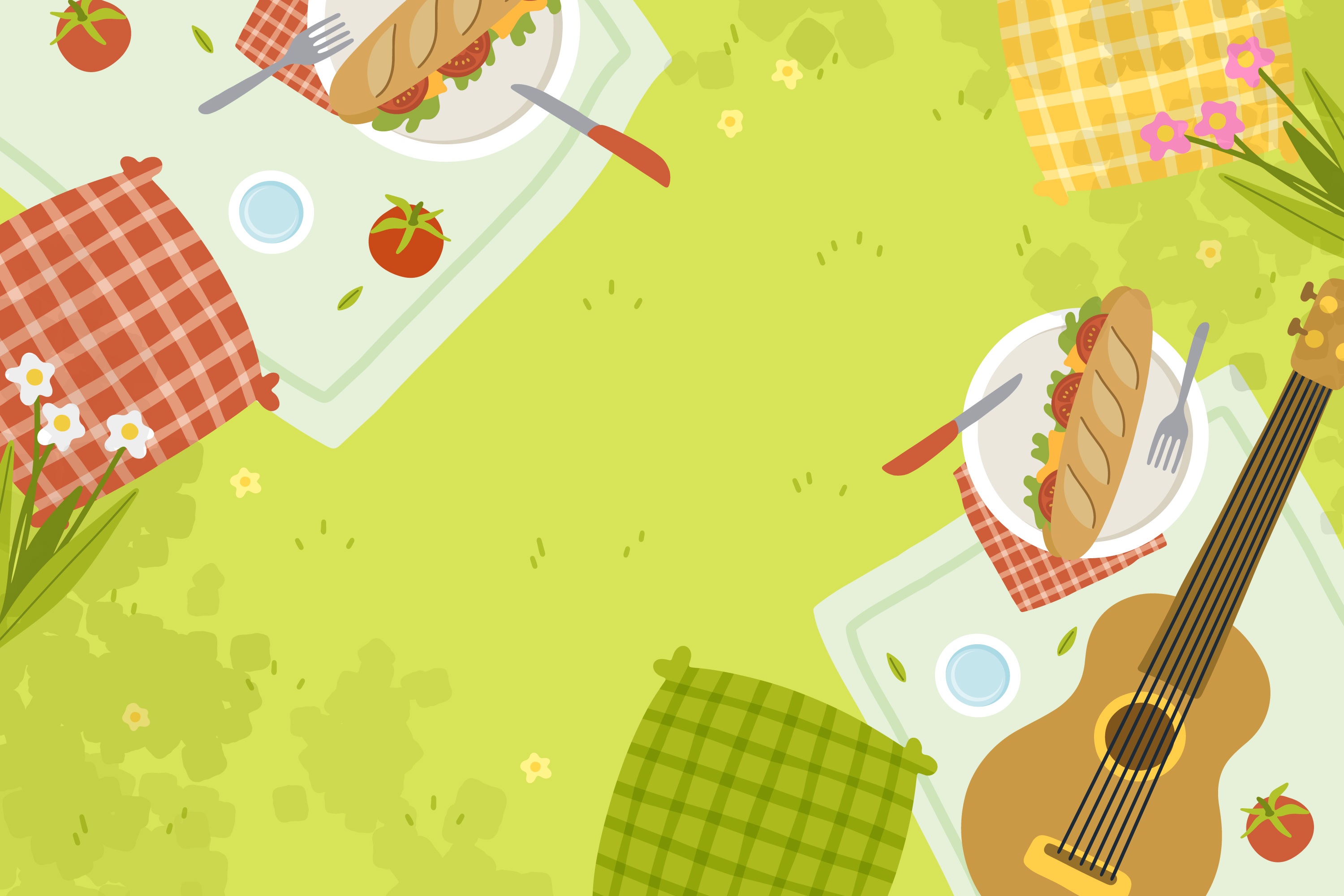 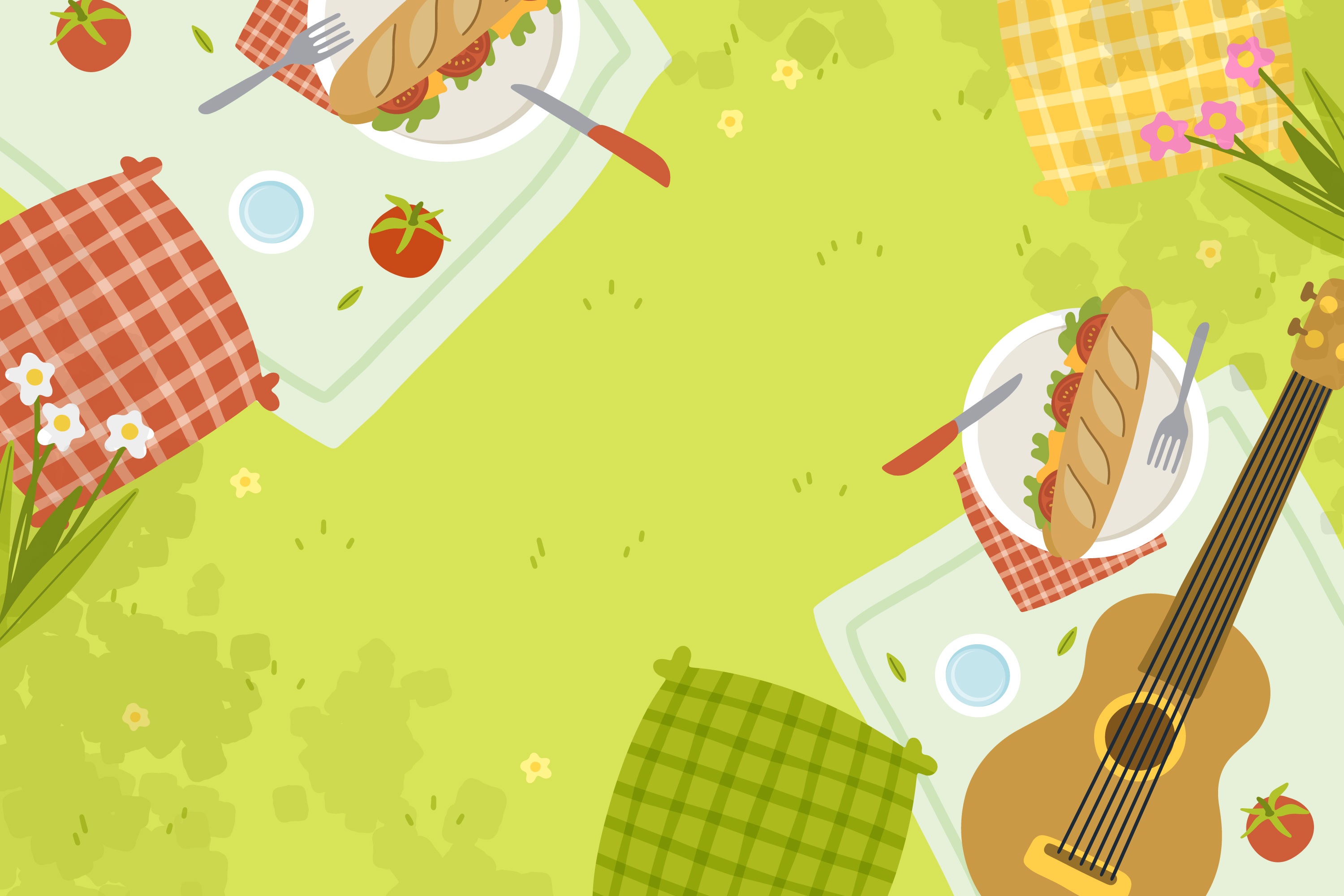 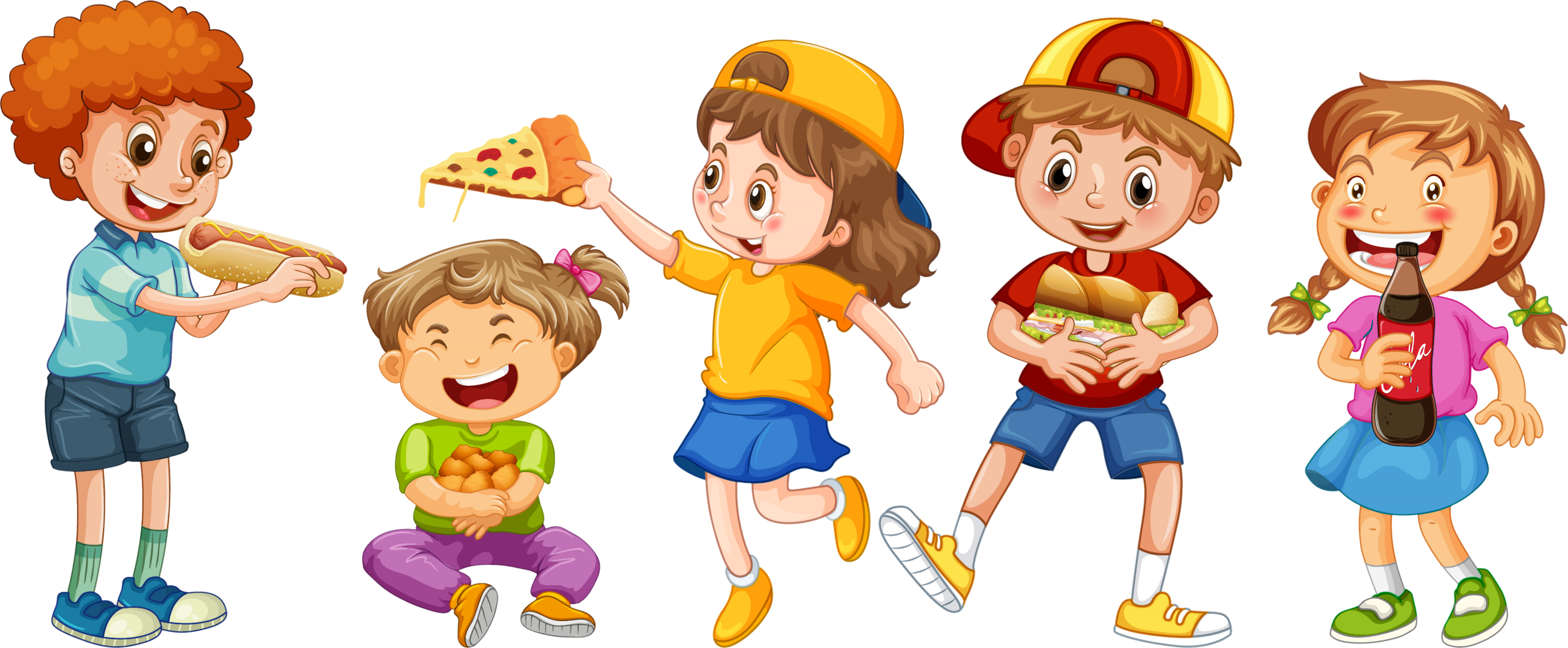 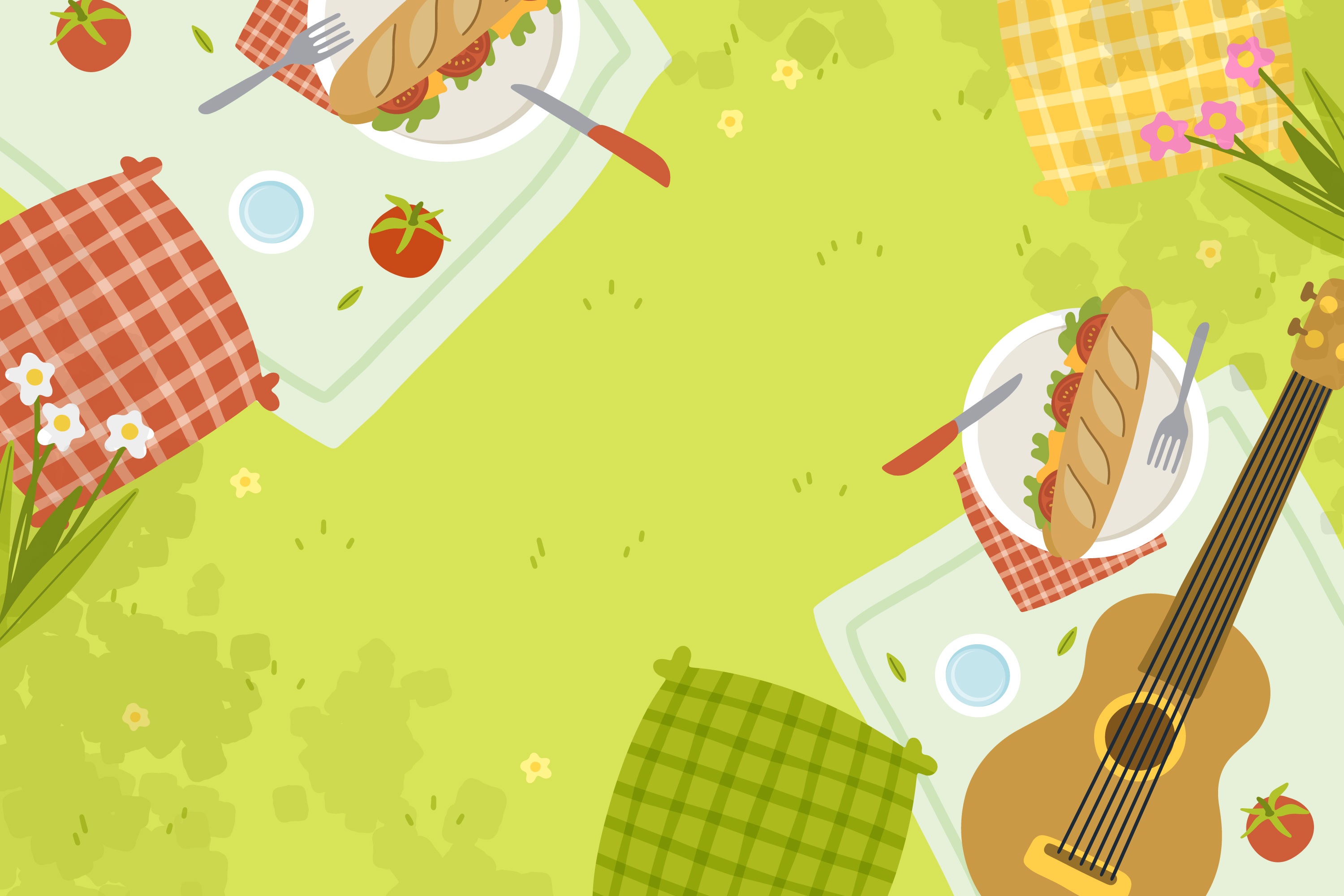 Chúng mình đã chuẩn bị được rất nhiều đồ ăn. Cảm ơn các bạn nhé.
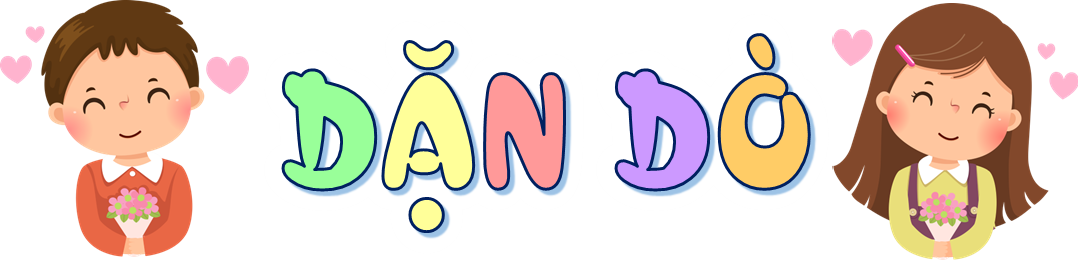 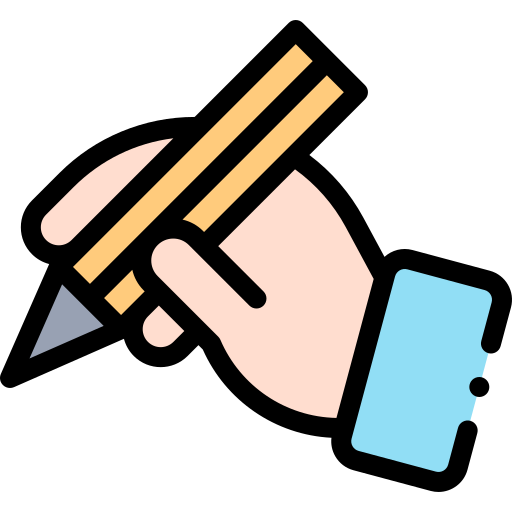 GV ĐIỀN VÀO ĐÂY
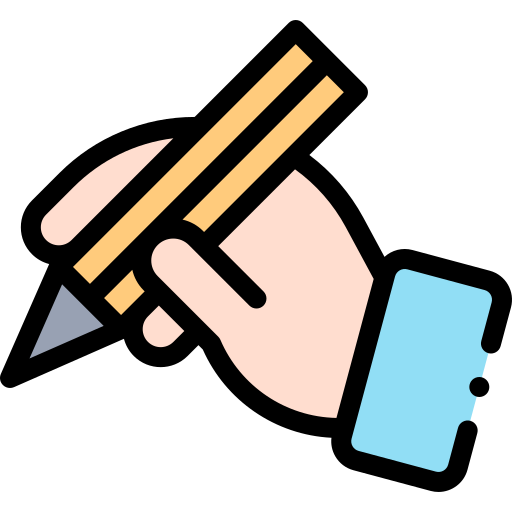 GV ĐIỀN VÀO ĐÂY
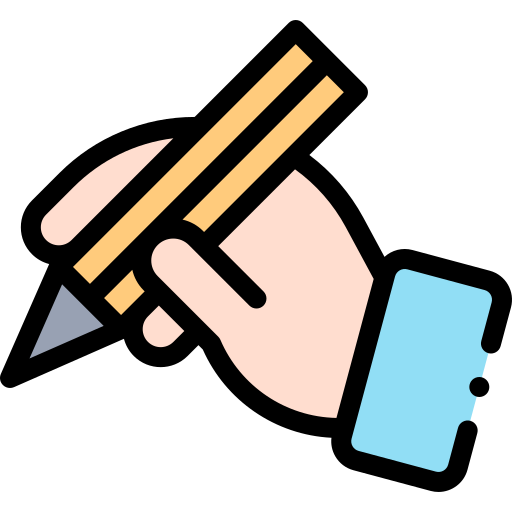 GV ĐIỀN VÀO ĐÂY
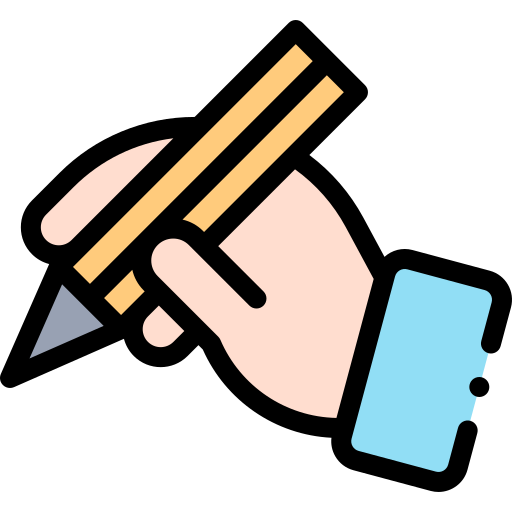 GV ĐIỀN VÀO ĐÂY
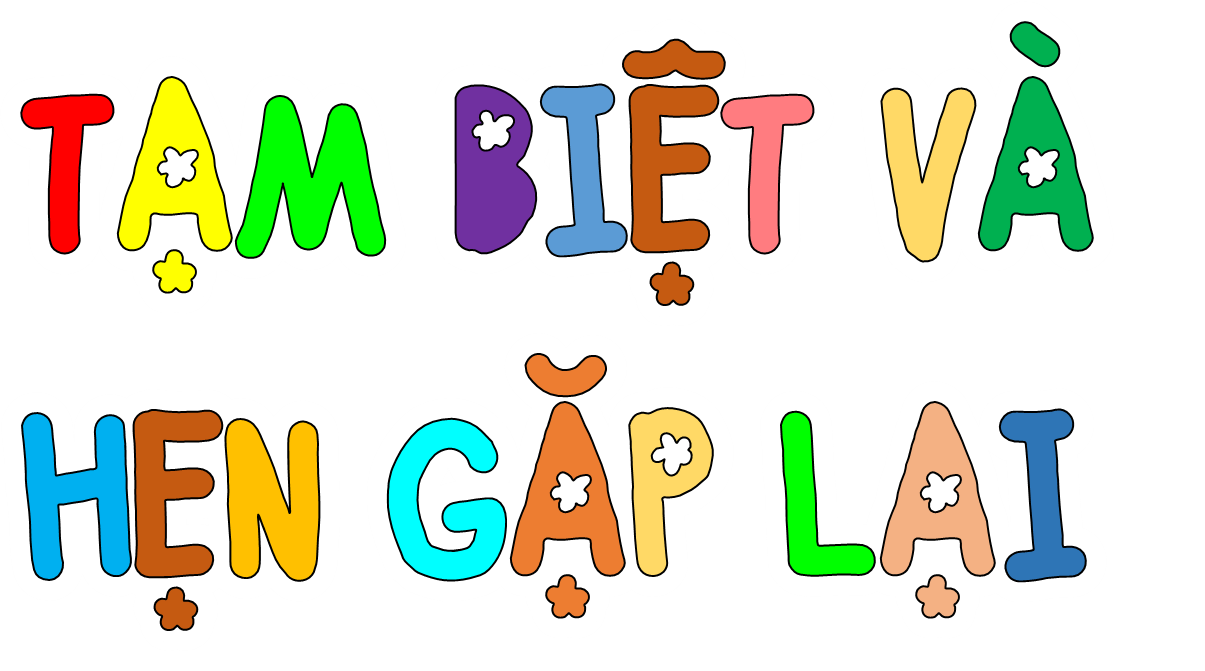 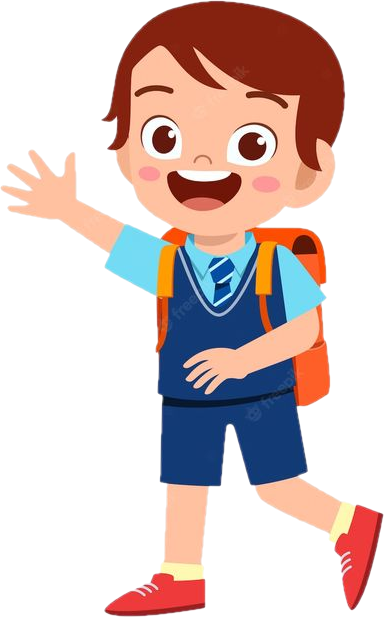 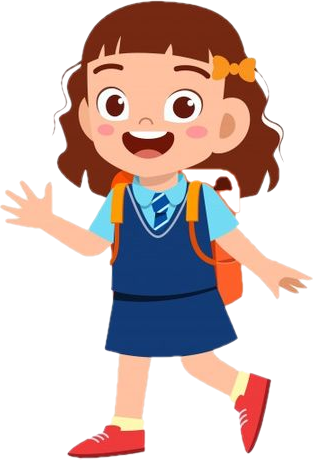